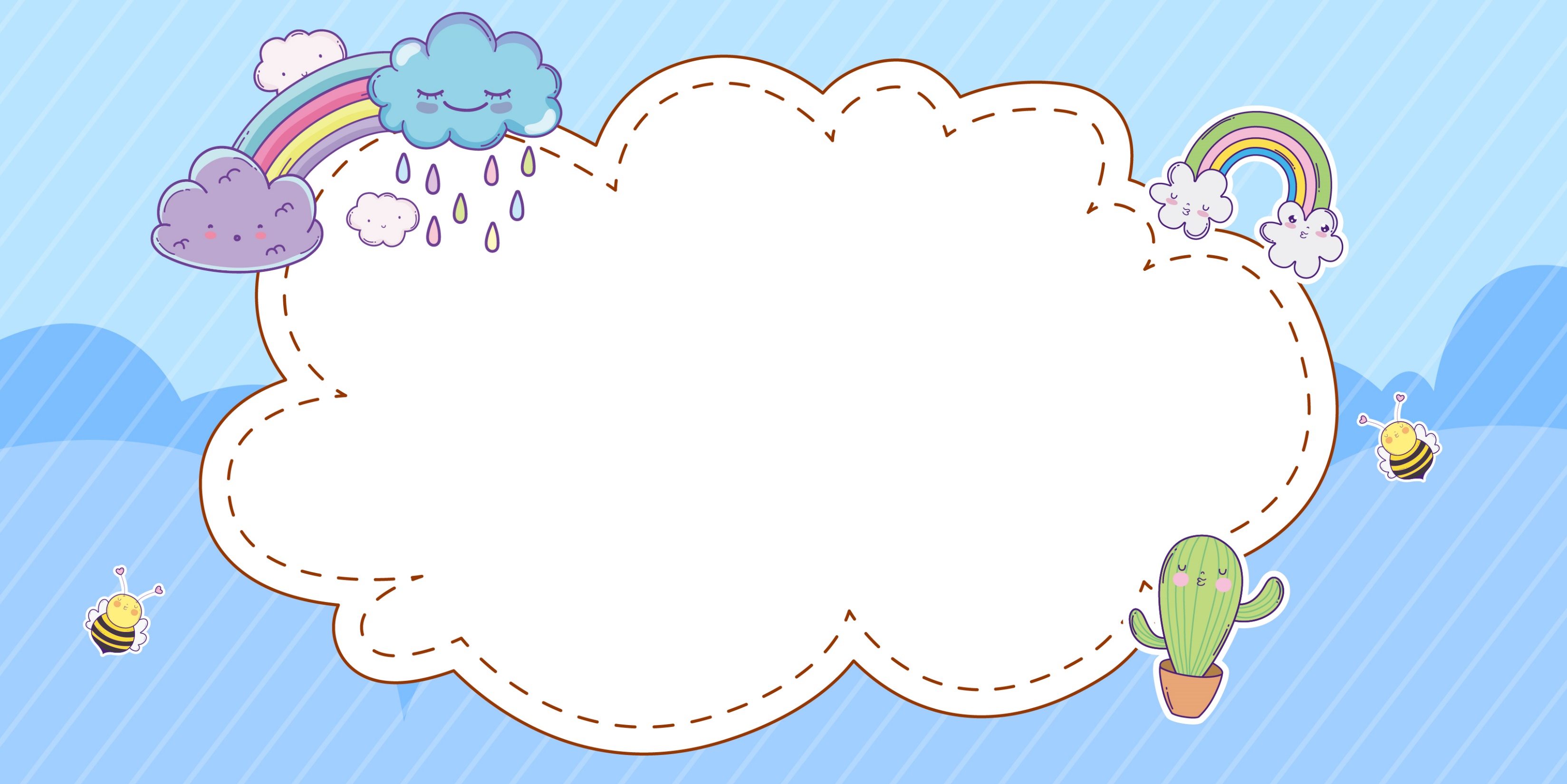 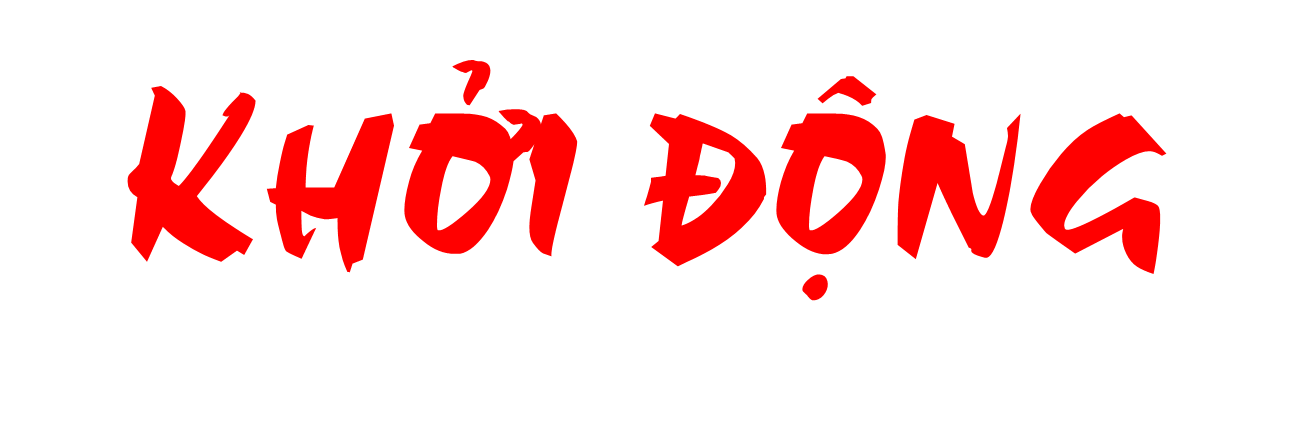 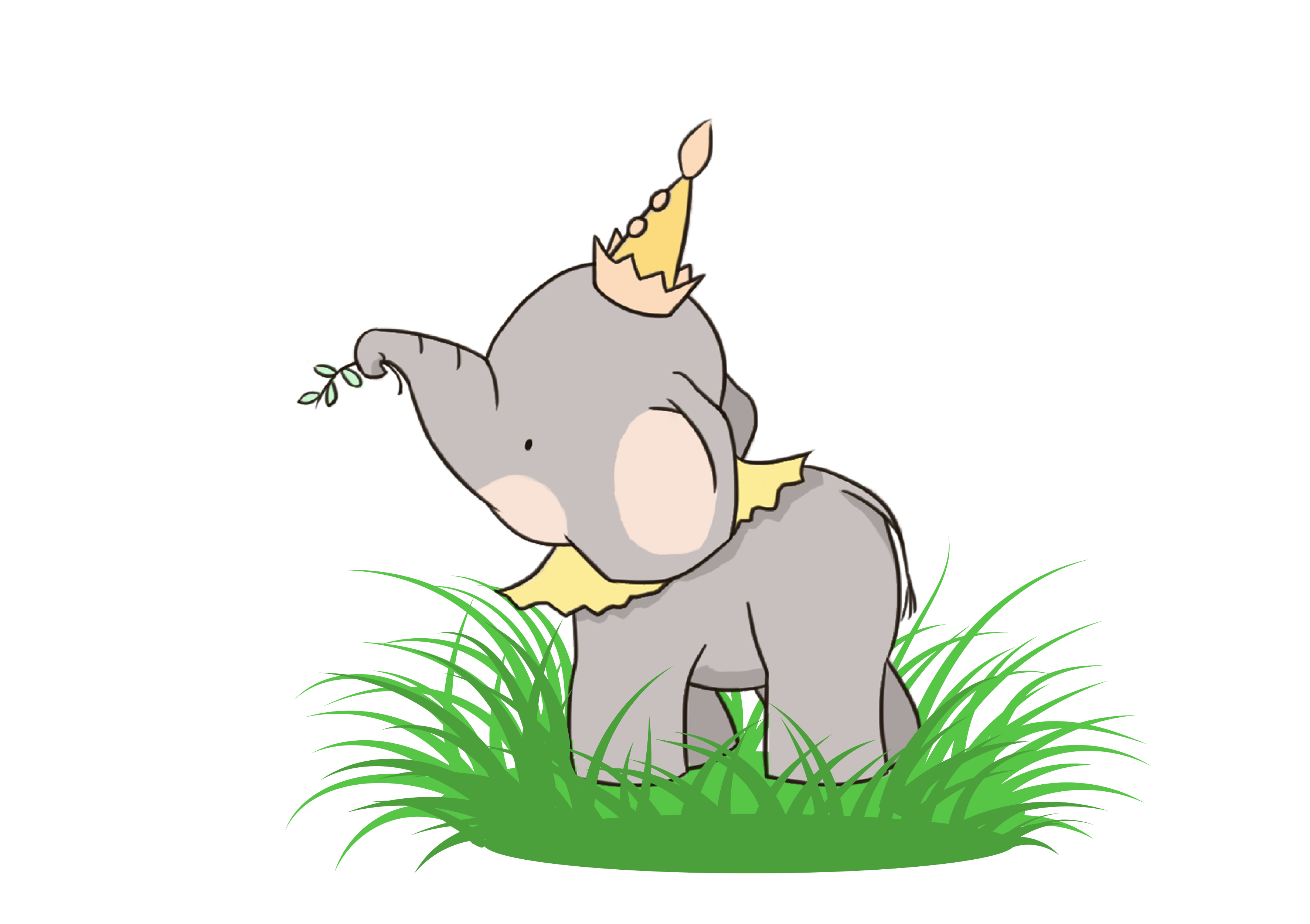 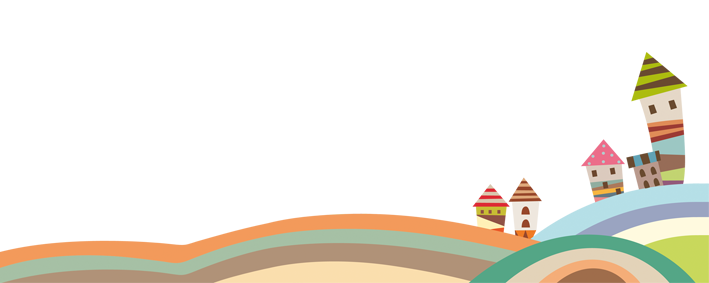 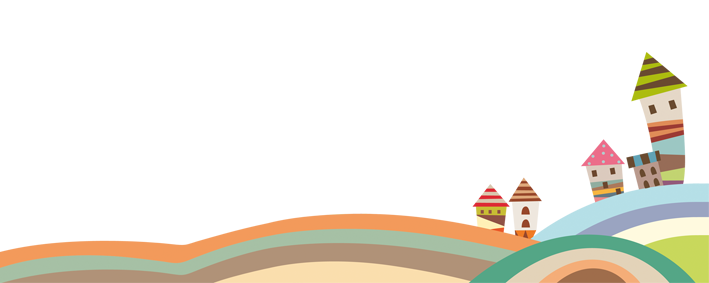 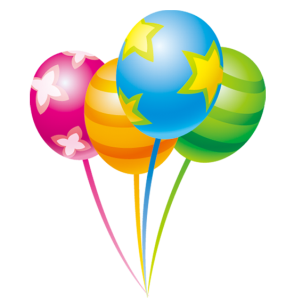 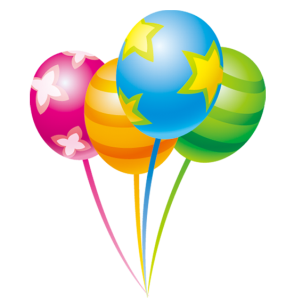 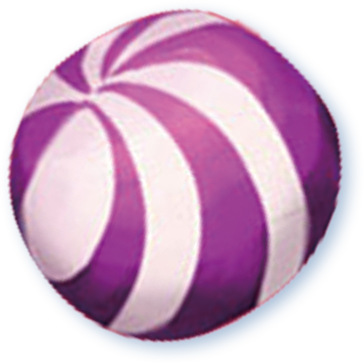 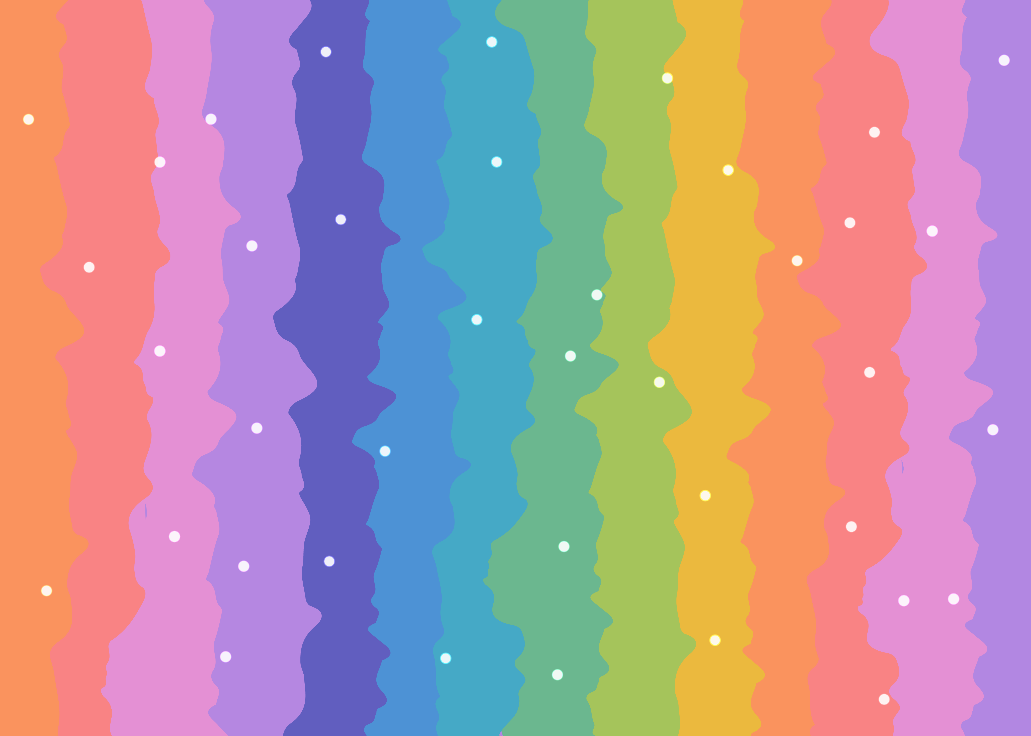 Lần lượt mỗi bạn kể tên một số động vật sống trên cạn, dưới nước?
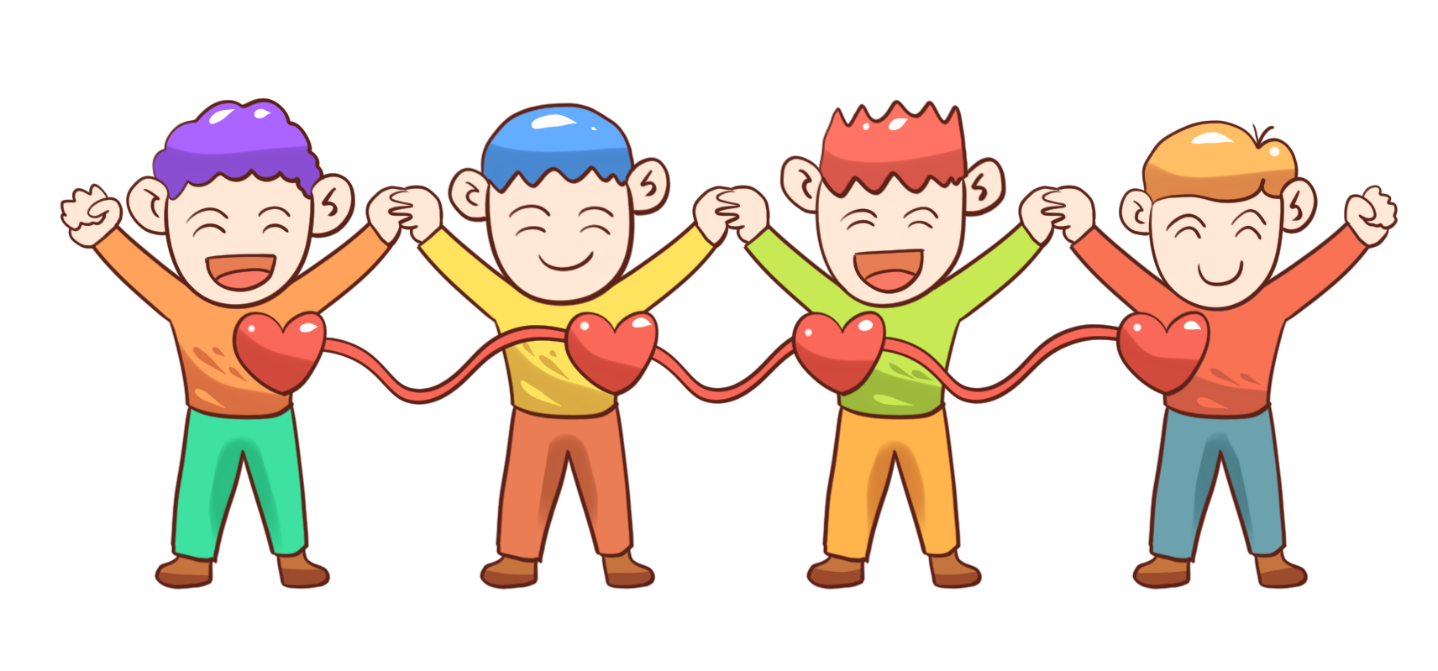 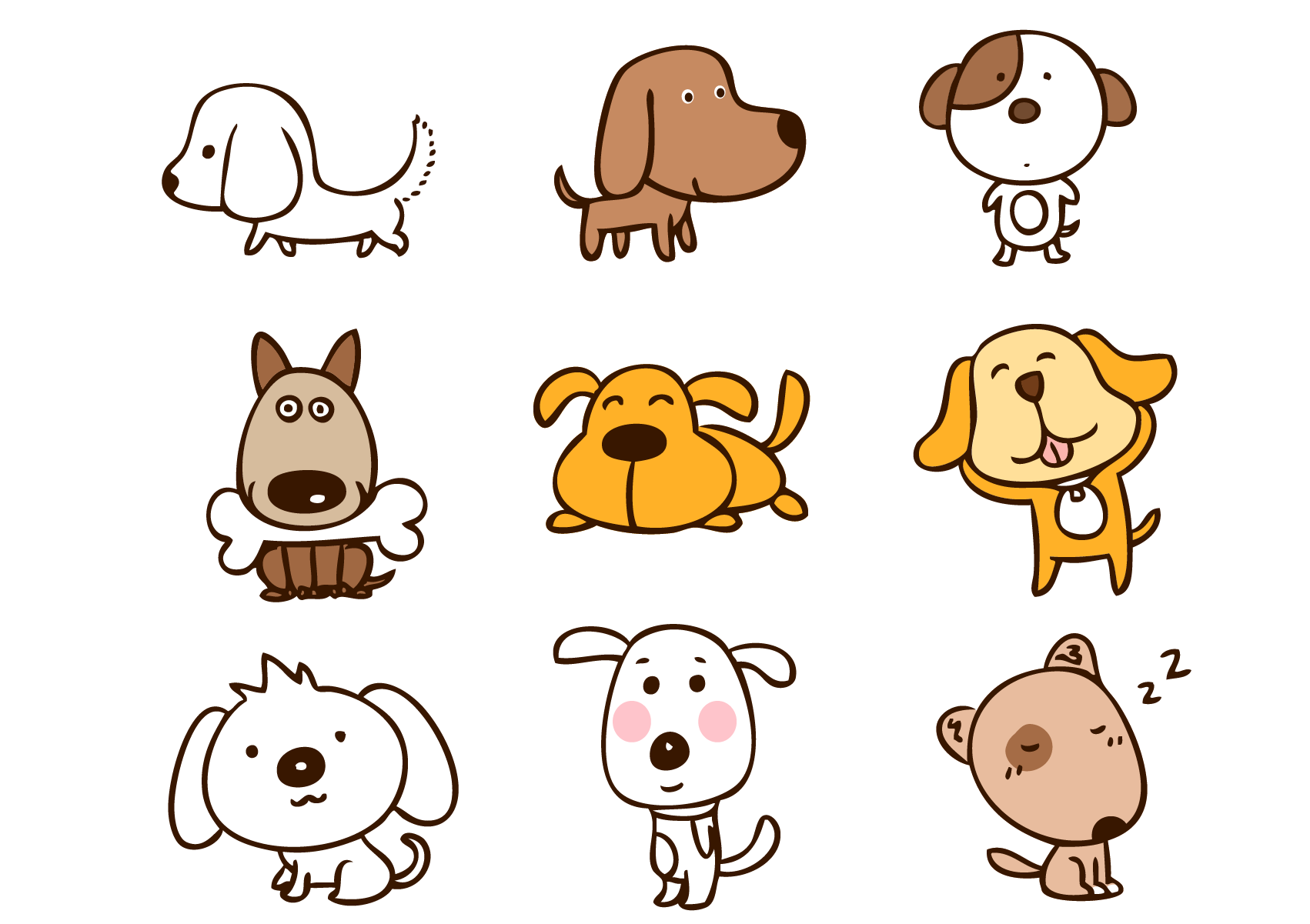 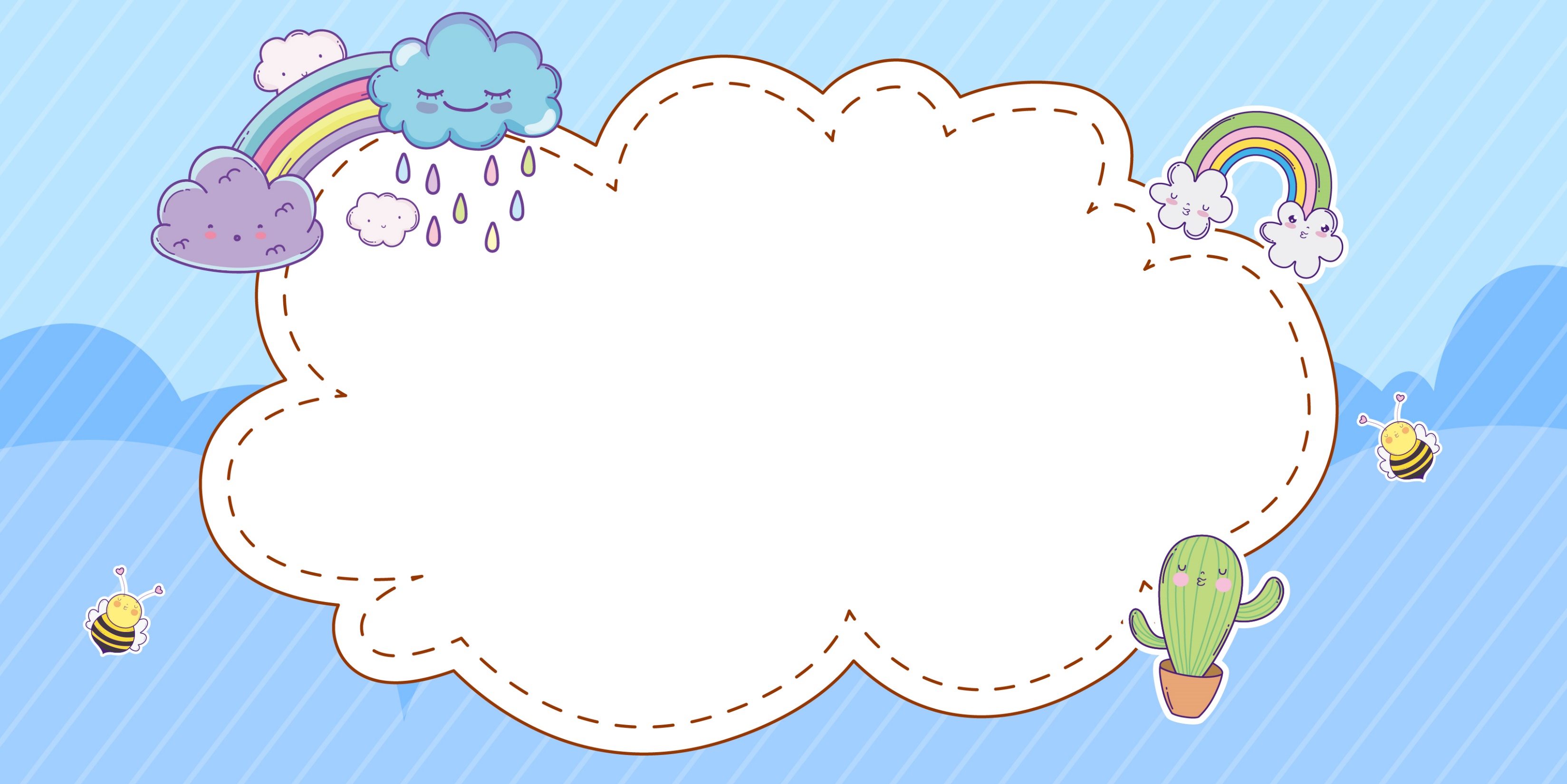 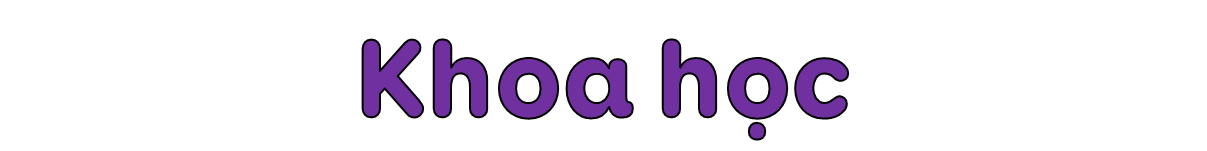 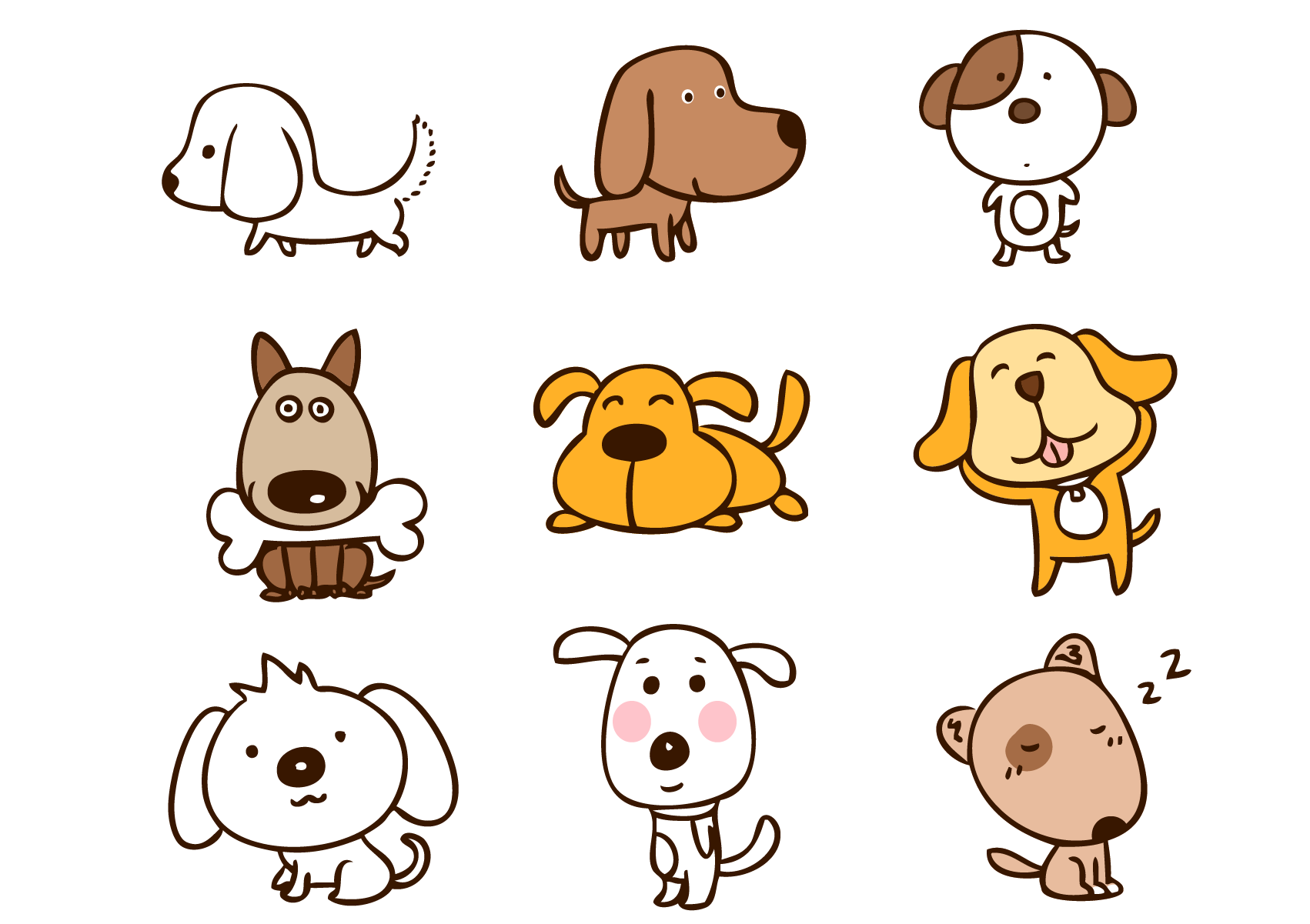 Bài 14: Nhu cầu sống của động vật và chăm sóc vật nuôi
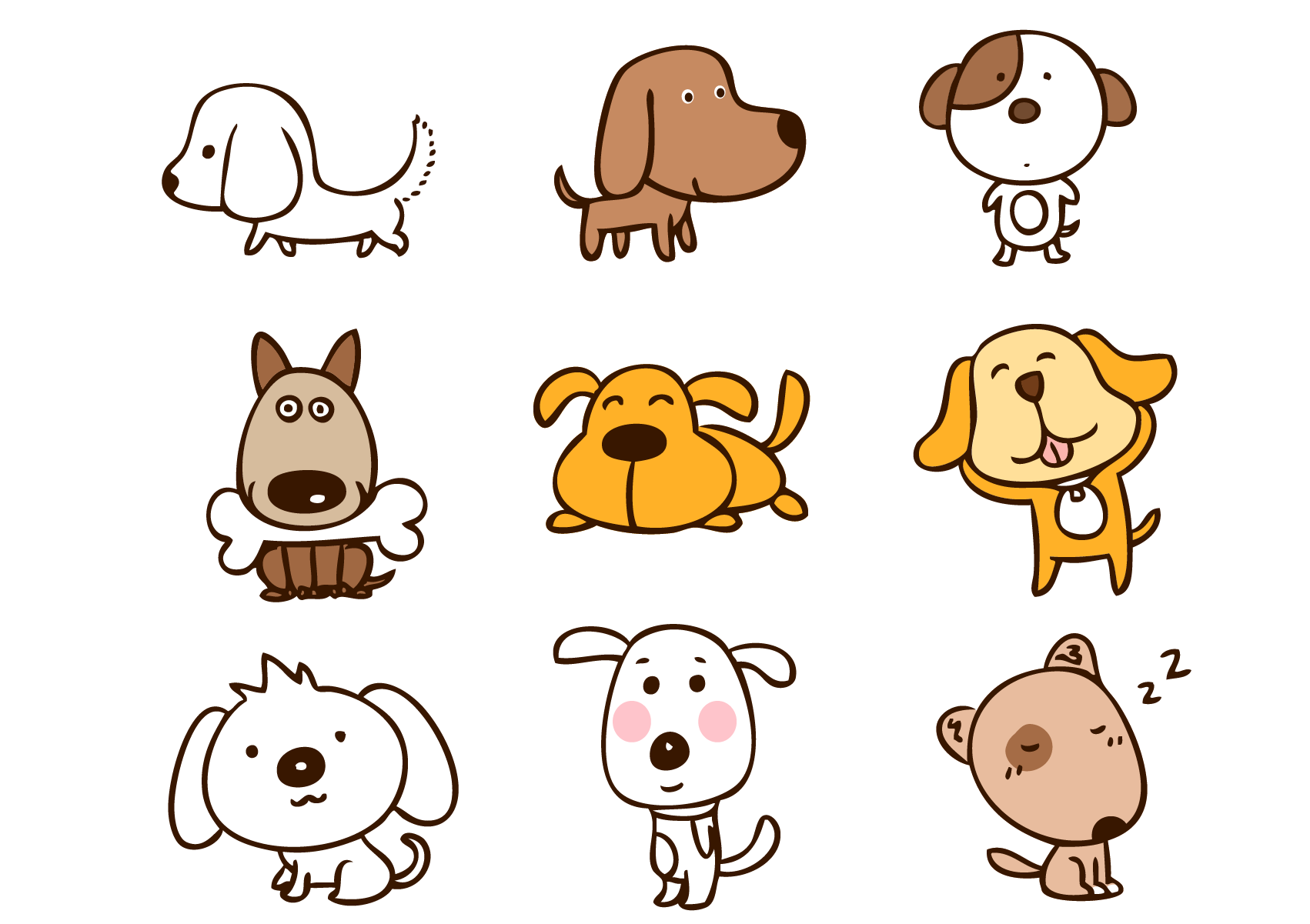 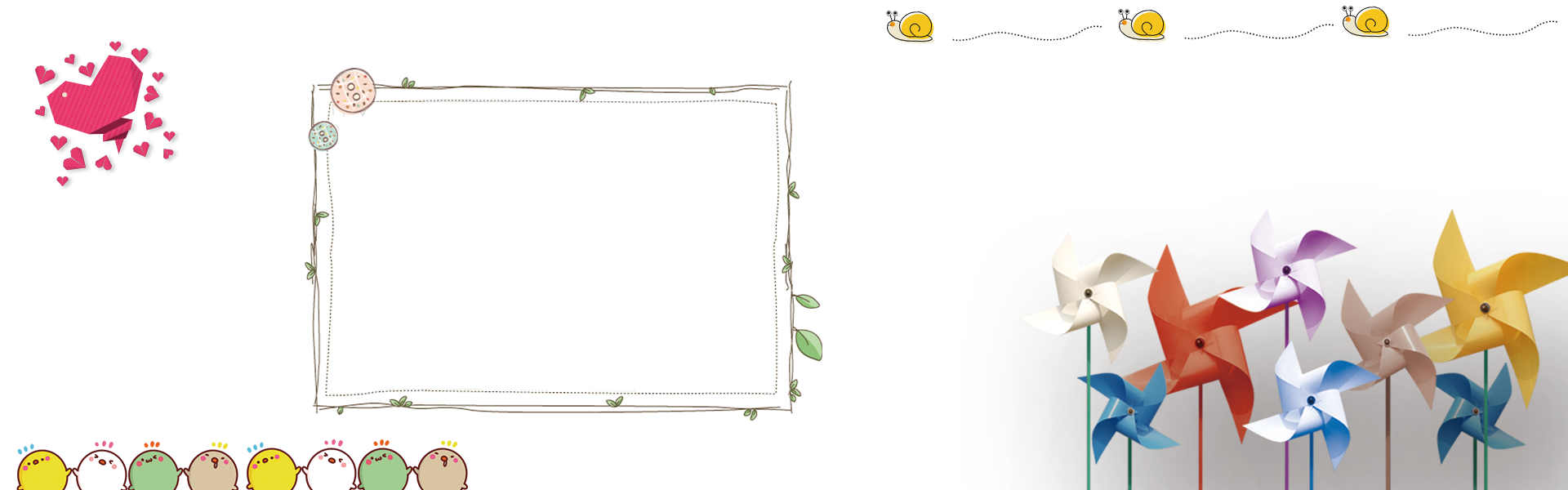 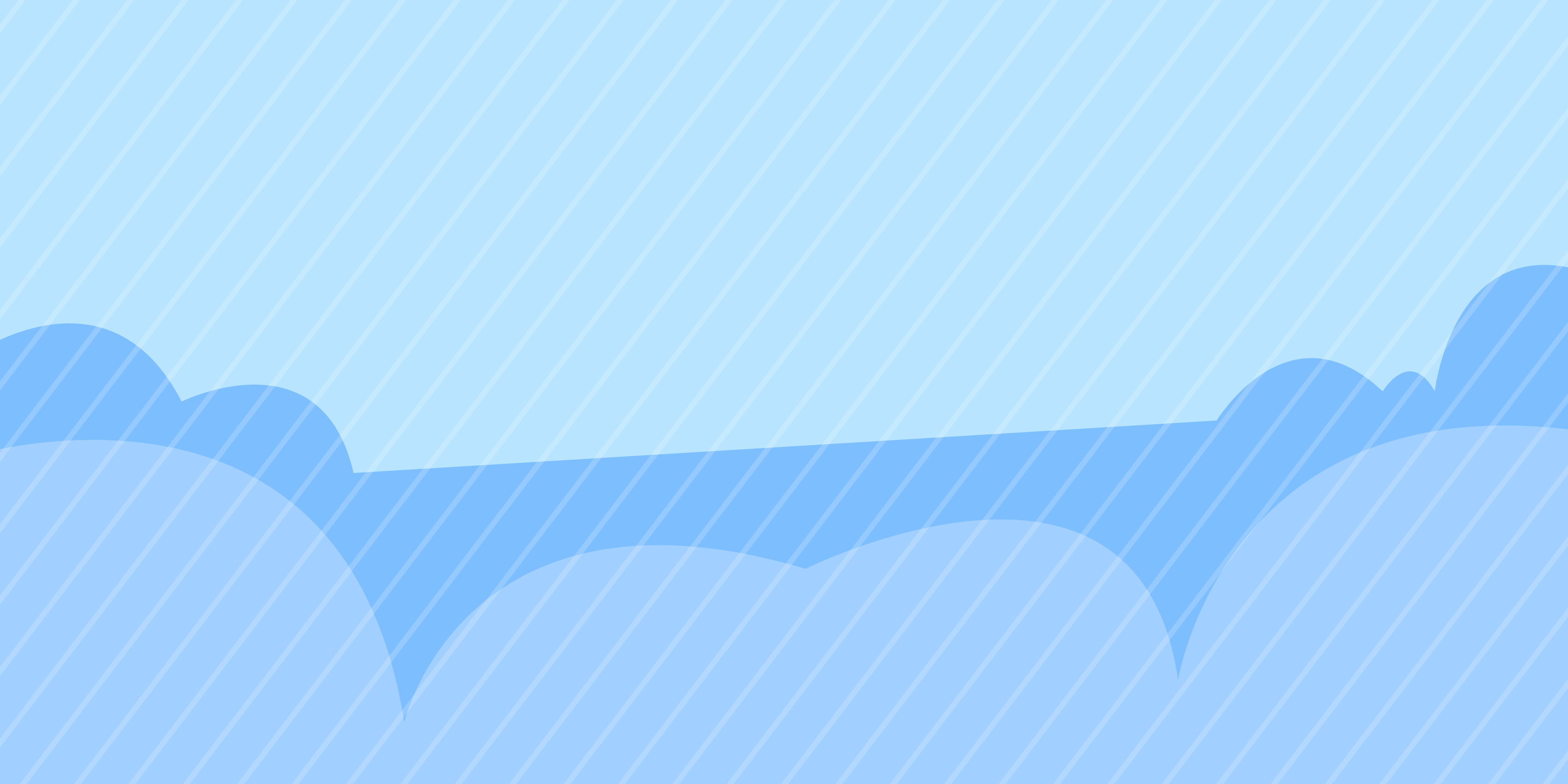 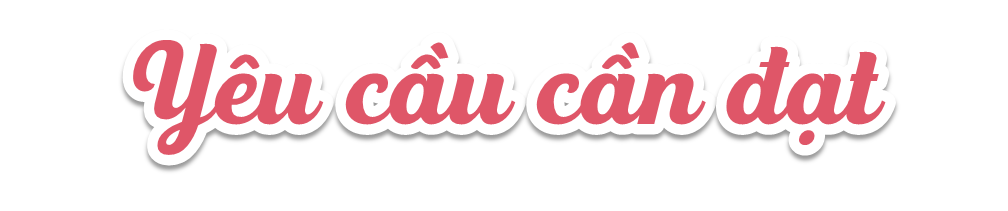 Đưa ra được dẫn chứng cho thấy động vật cần ánh sáng, không khí, nước, nhiệt độ và thức ăn để sống và phát triển.
Trình bày được động vật không tự tổng hợp được các chất dinh dưỡng, phải sử dụng các chất dinh dưỡng của thực vật và động vật khác để sống và phát triển.
Quan sát thí nghiệm nhu cầu sống của động vật, dự đoán kết quả thí nghiệm, so sánh kết quả với dự đoán và nguyên nhân kết quả thí nghiệm.
Vận dụng được kiến thức về nhu cầu sống của động vật để đề xuất việc làm cụ thể trong chăm sóc vật nuôi, giải thích được tại sao cần phải làm công việc đó…
Liên hệ thực tế ở gia đình thực hiện được việc làm phù hợp để chăm sóc vật nuôi ở nhà.
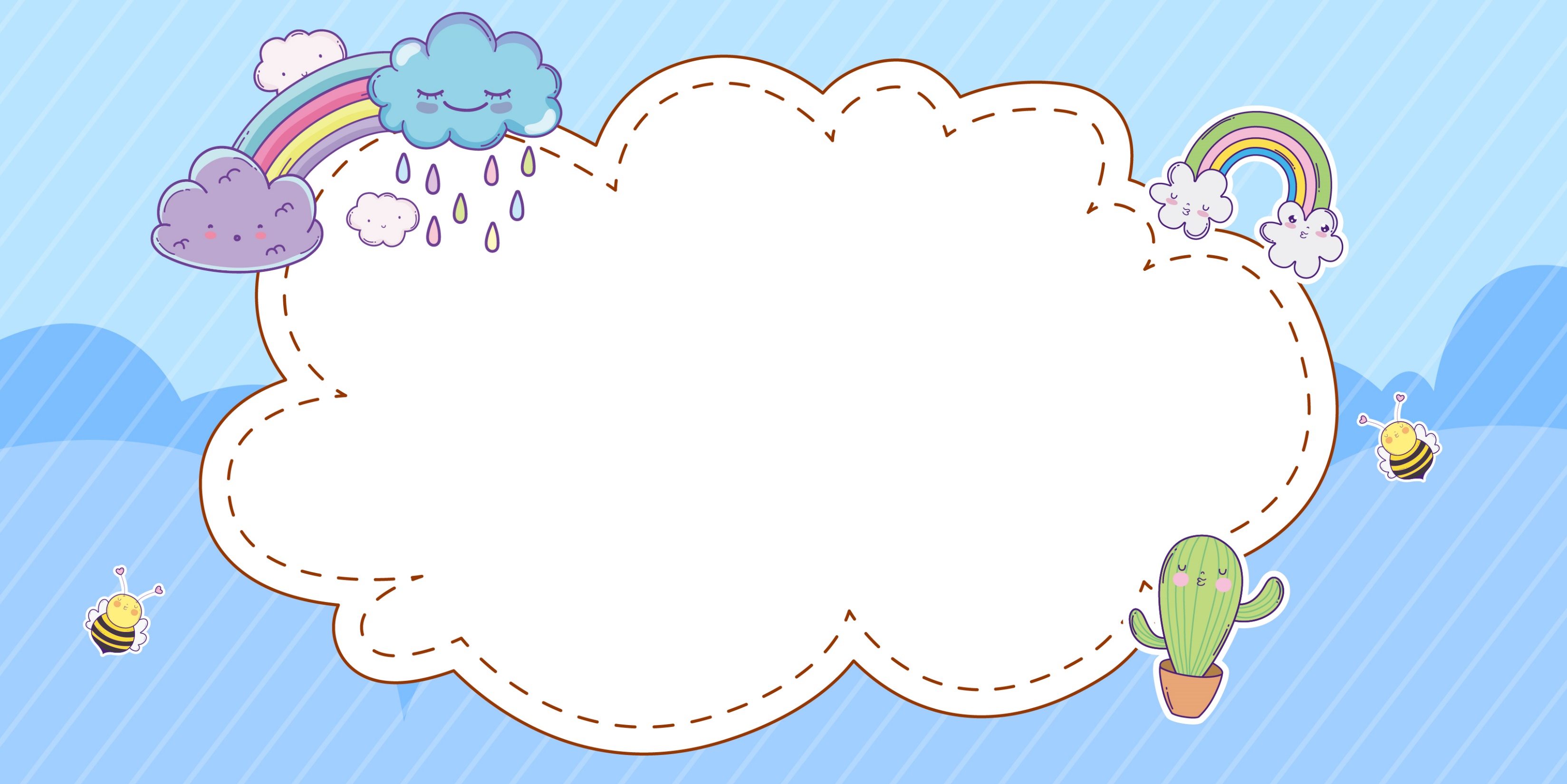 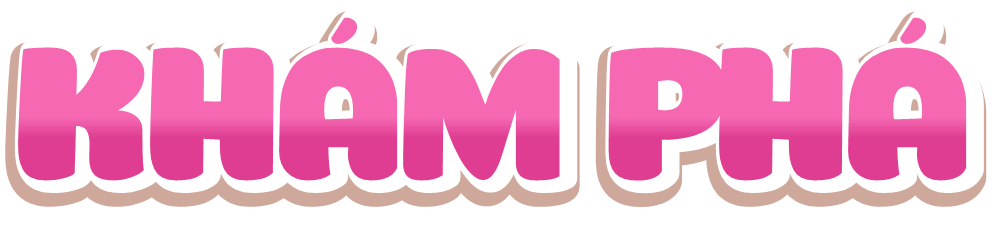 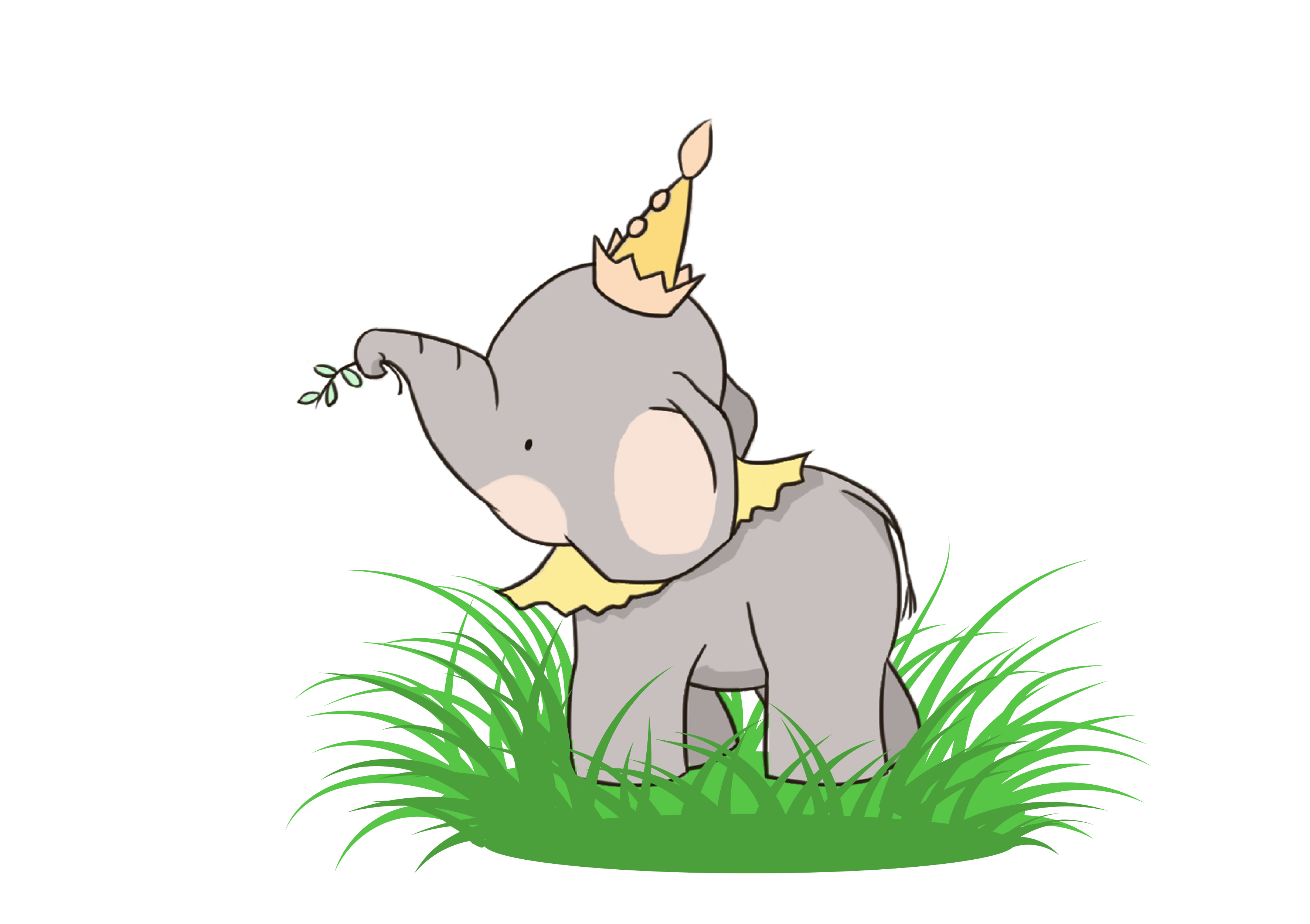 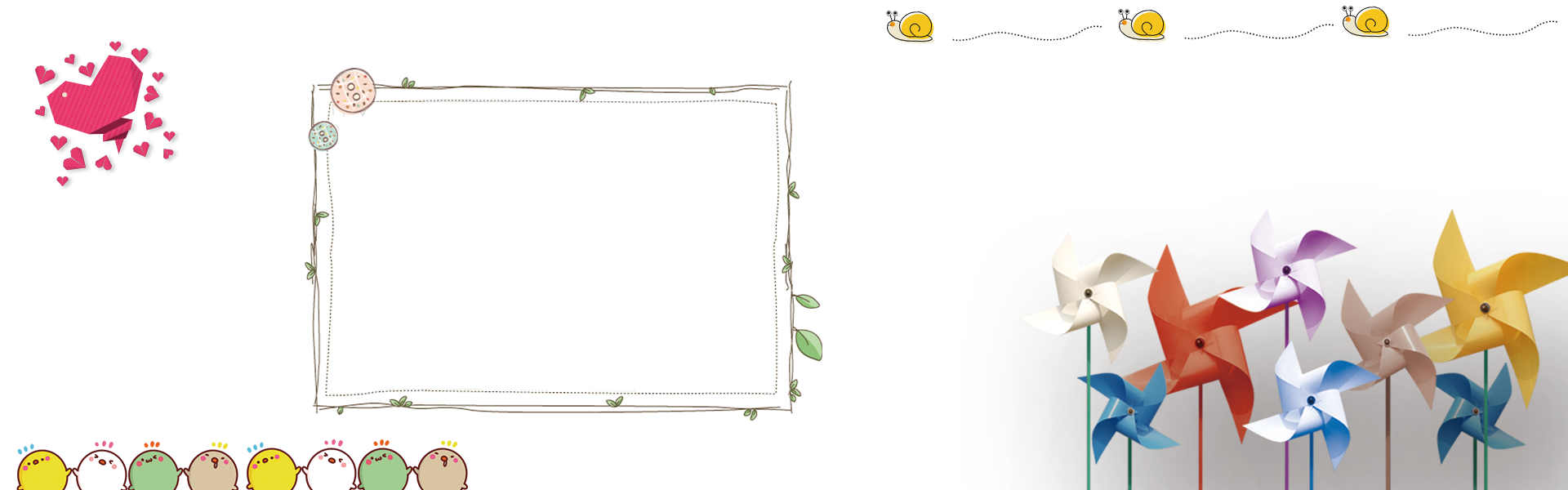 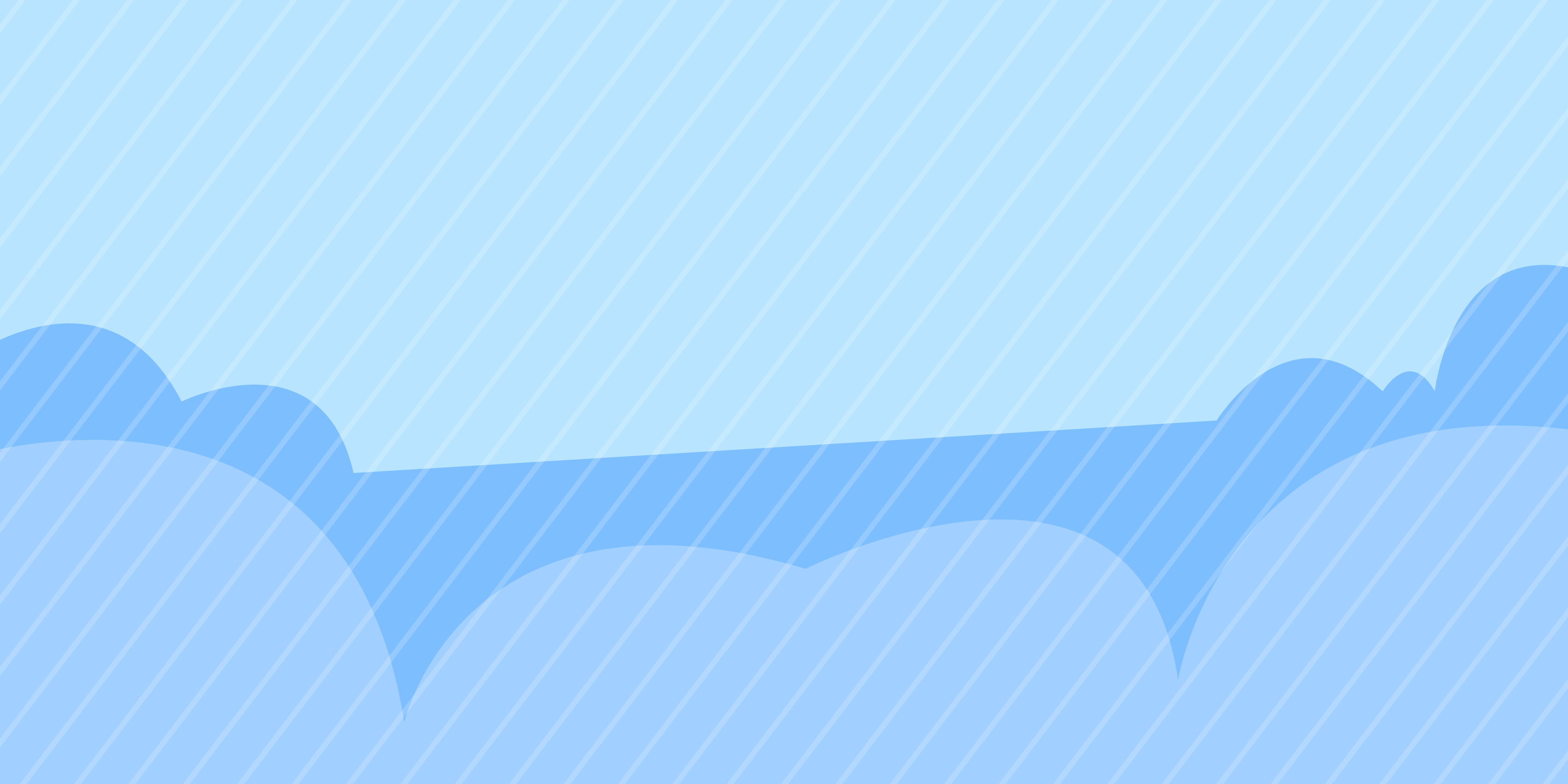 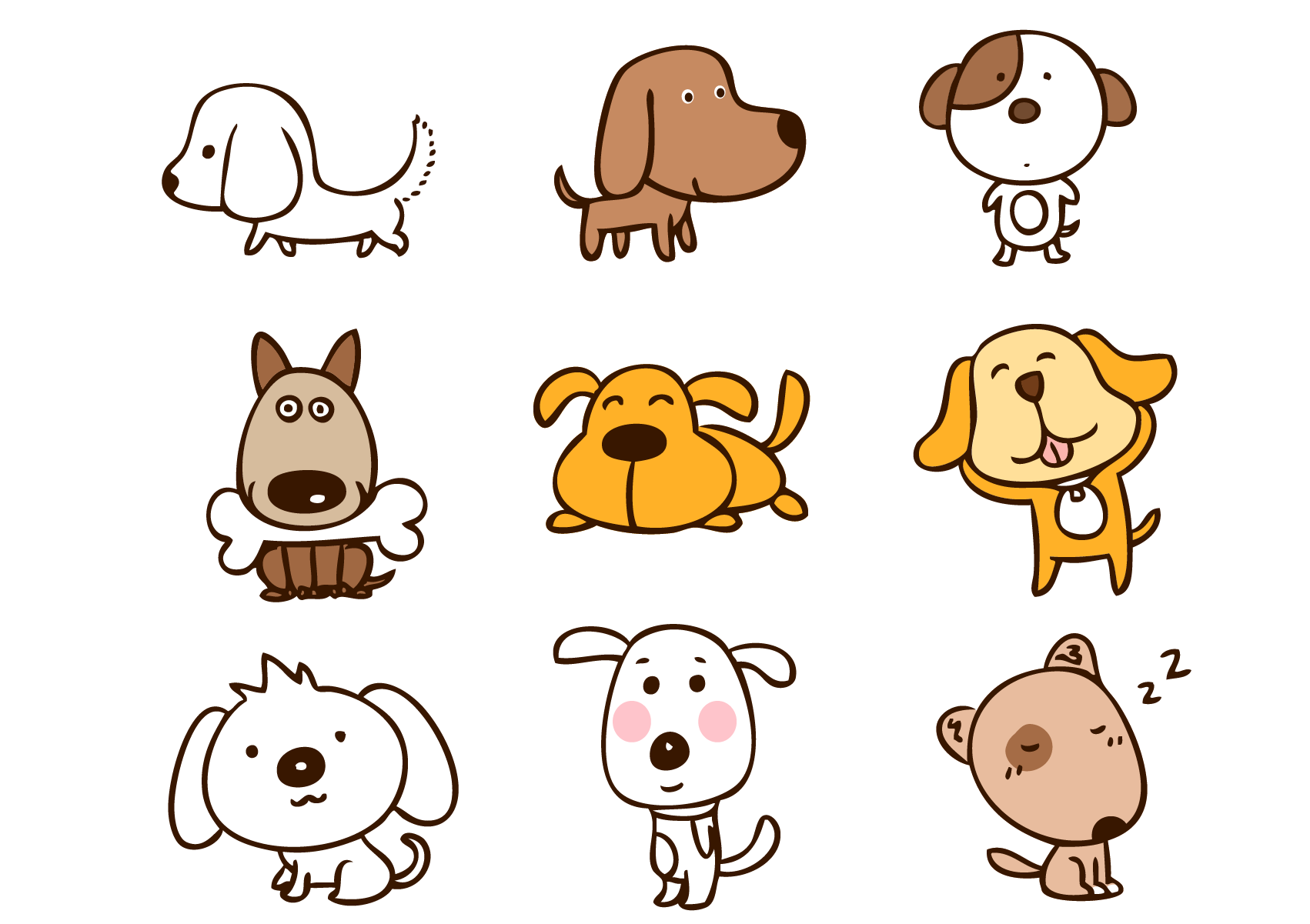 Hoạt động 1: Tìm hiểu nhu cầu sống của động vật
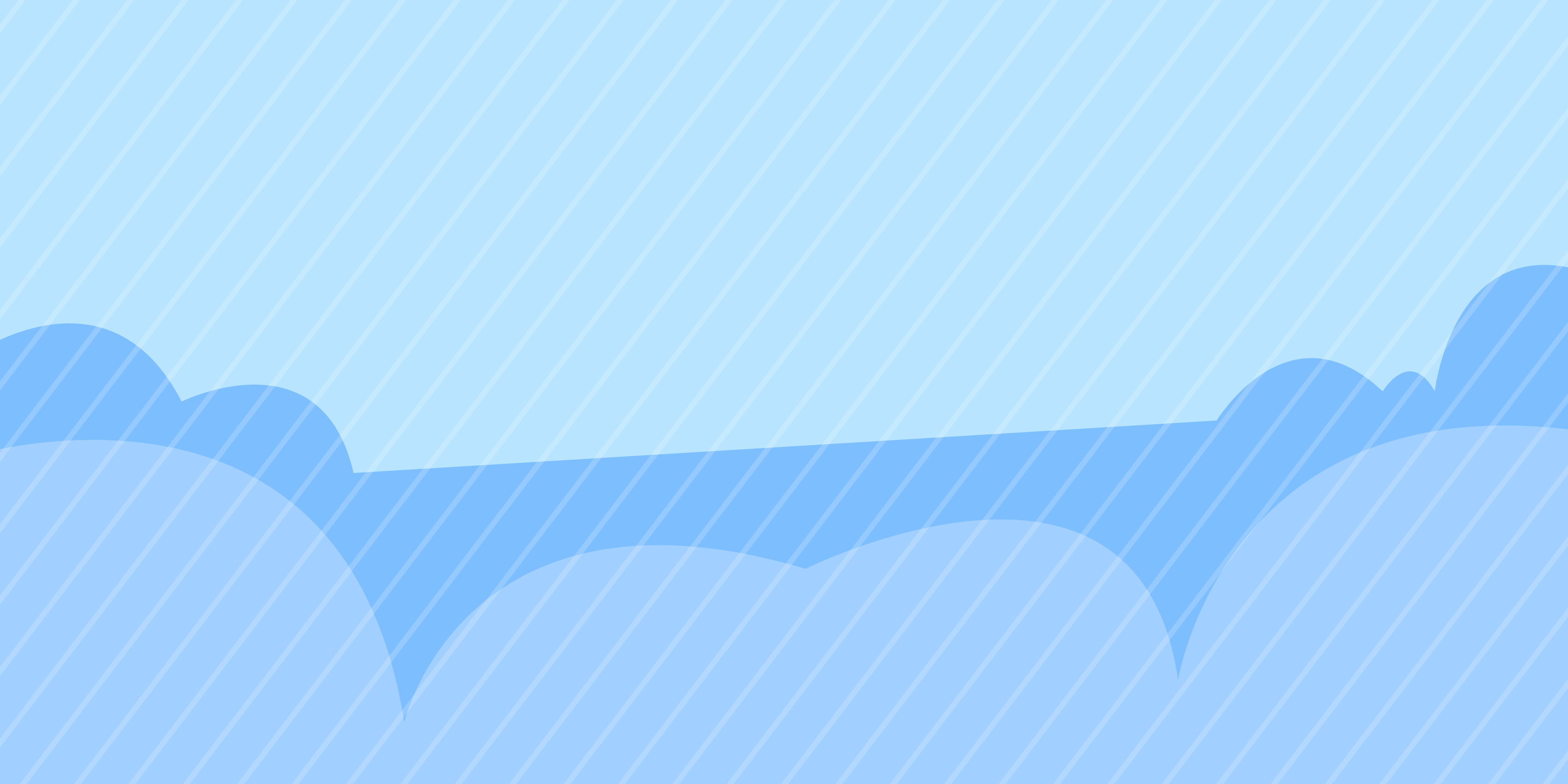 a)Nhu cầu về ánh sáng, không khí, nước và thức ăn
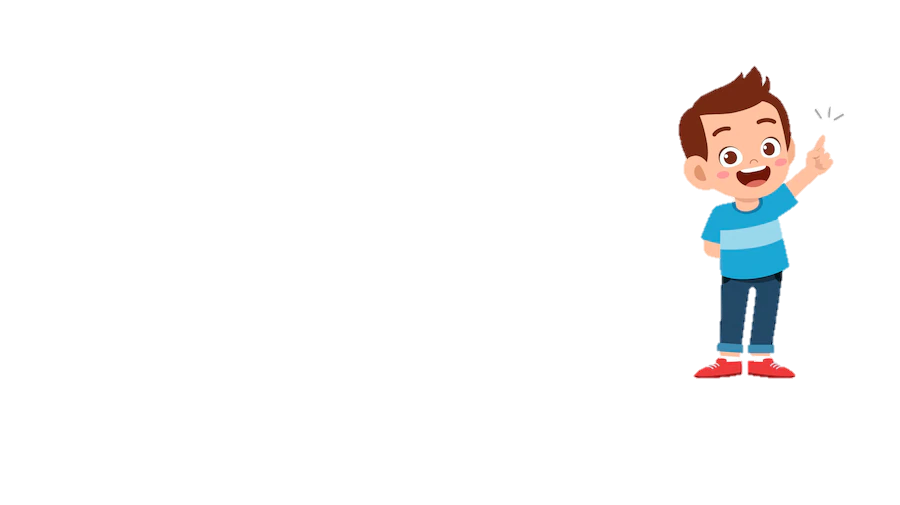 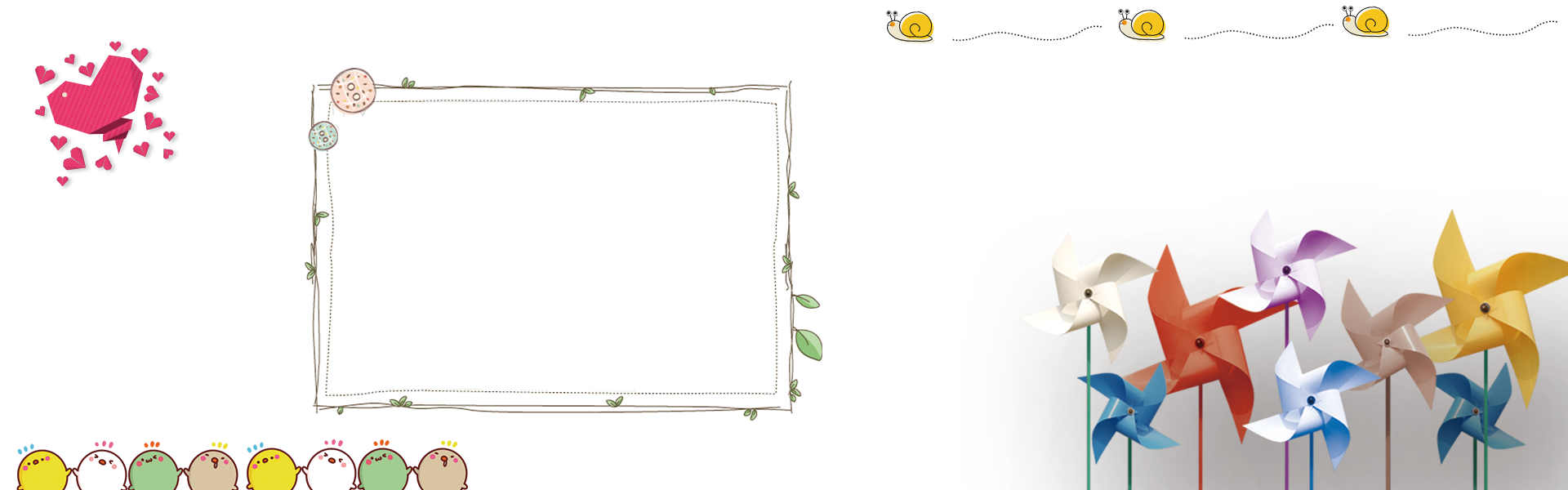 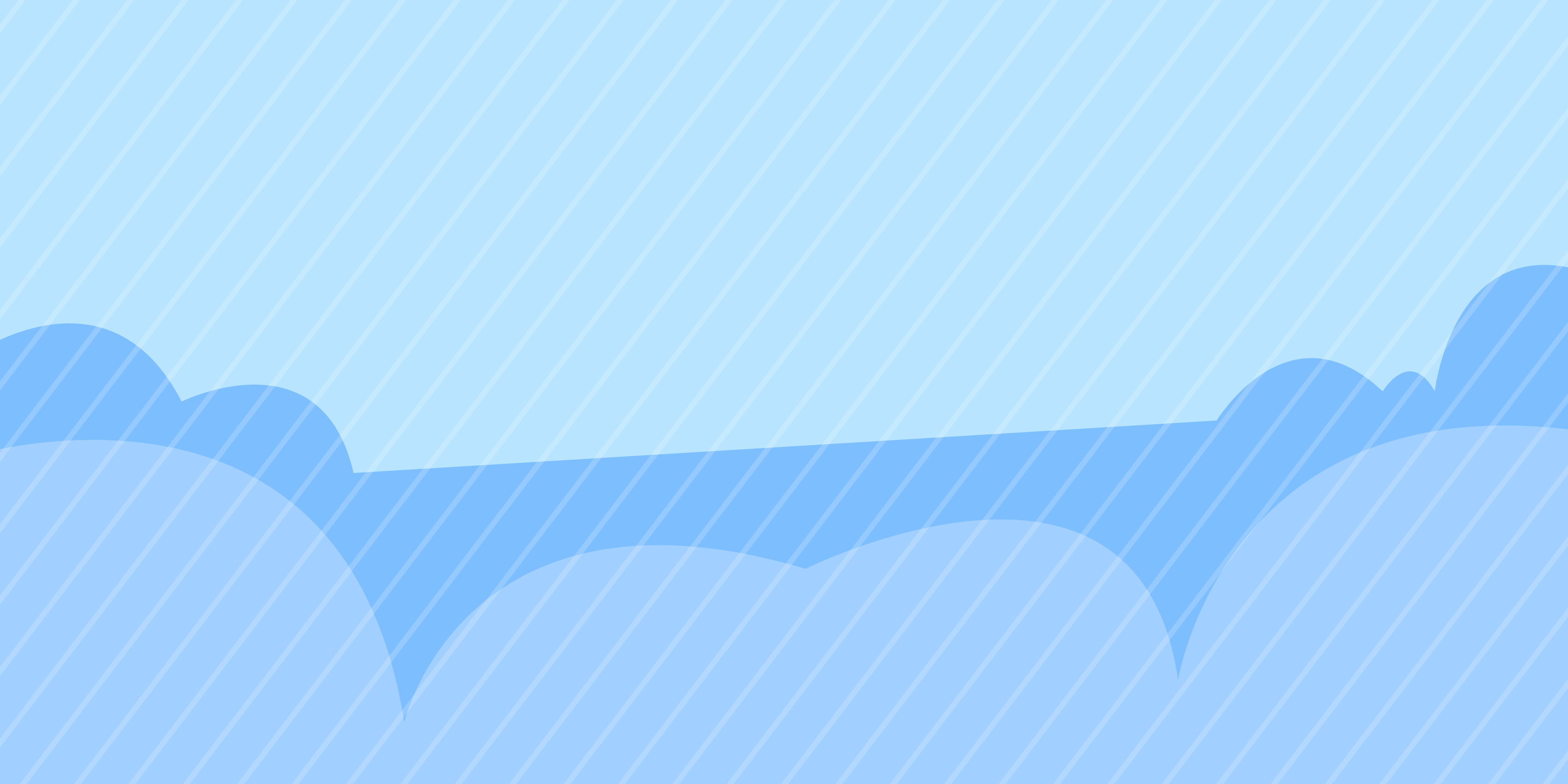 Mỗi con chuột ở các hình sau đây sống trong điều kiện như thế nào?
Ánh sáng (ban ngày), nước, thức ăn, không khí.
Ánh sáng (ban ngày), nước, không khí.
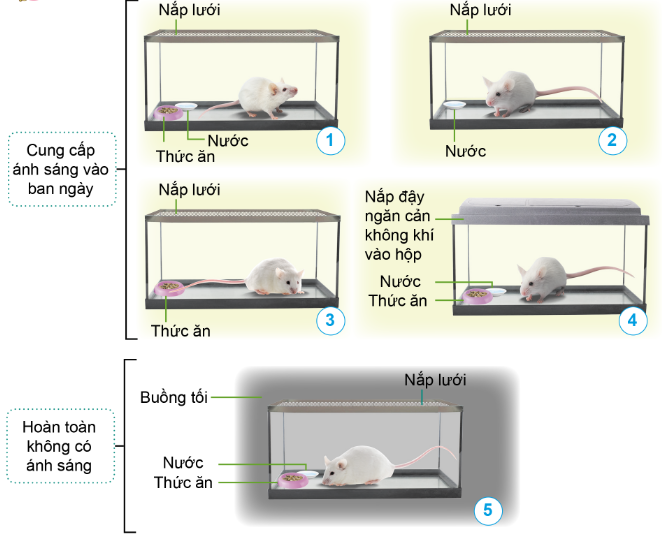 Ánh sáng (ban ngày), nước, thức ăn, không cung cấp không khí.
Ánh sáng (ban ngày), thức ăn, không khí.
Không có ánh sáng, nước, thức ăn, không khí.
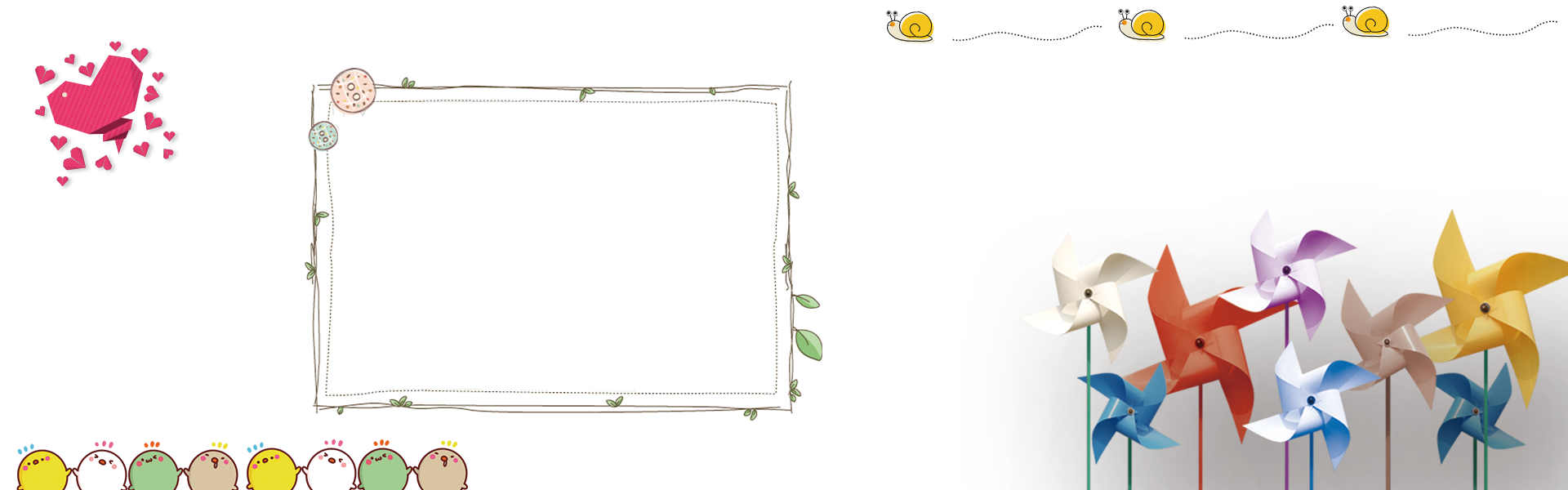 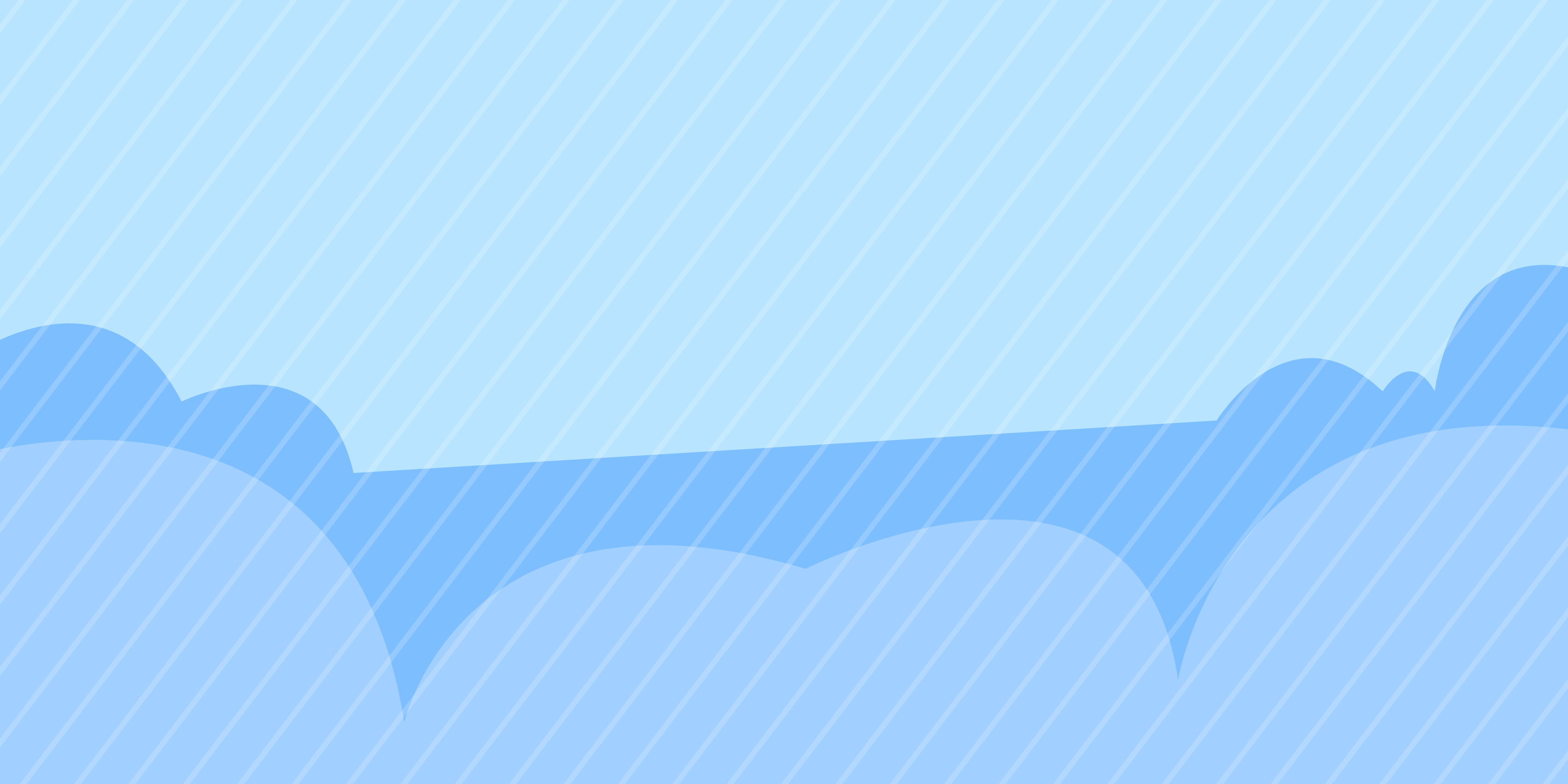 2. Dự đoán điều gì sẽ xảy ra với con chuột trong mỗi điều kiện trên và giải thích
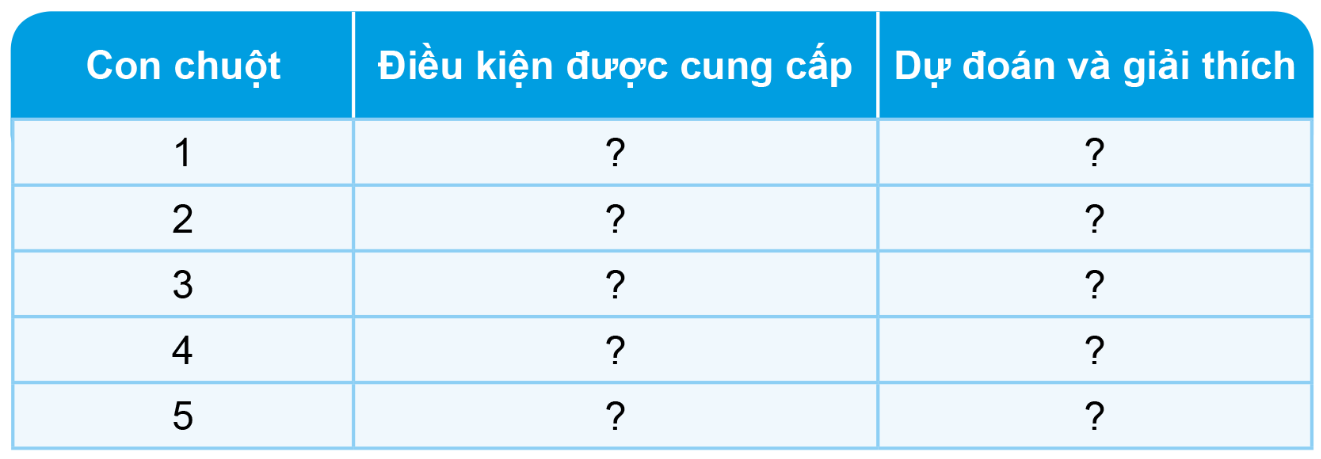 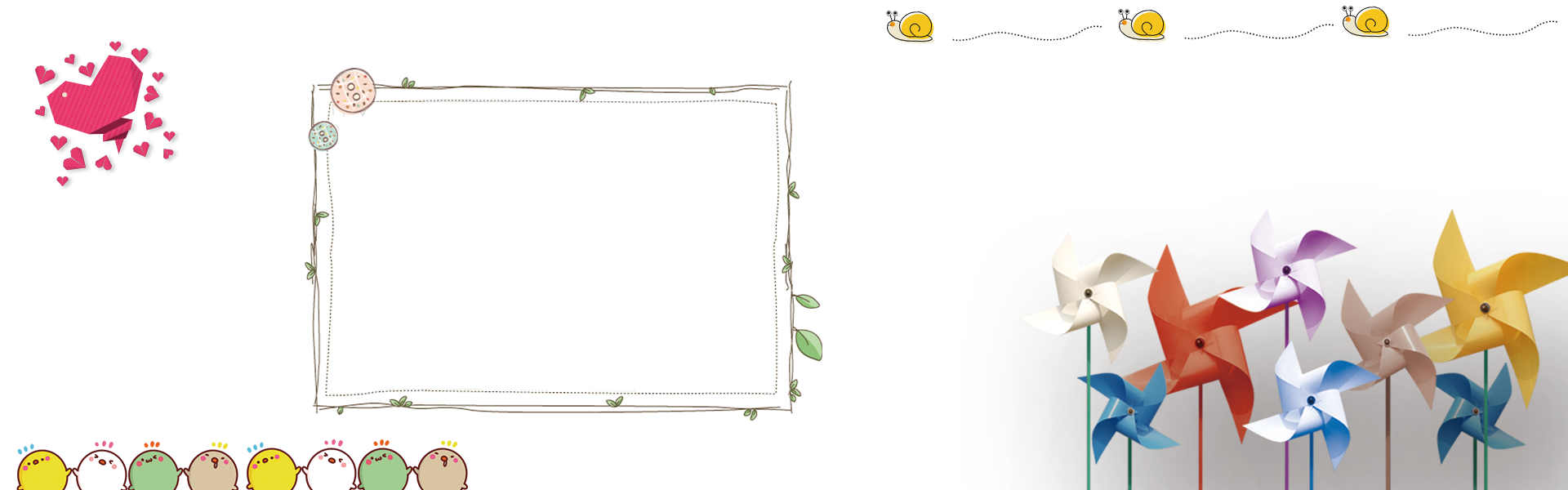 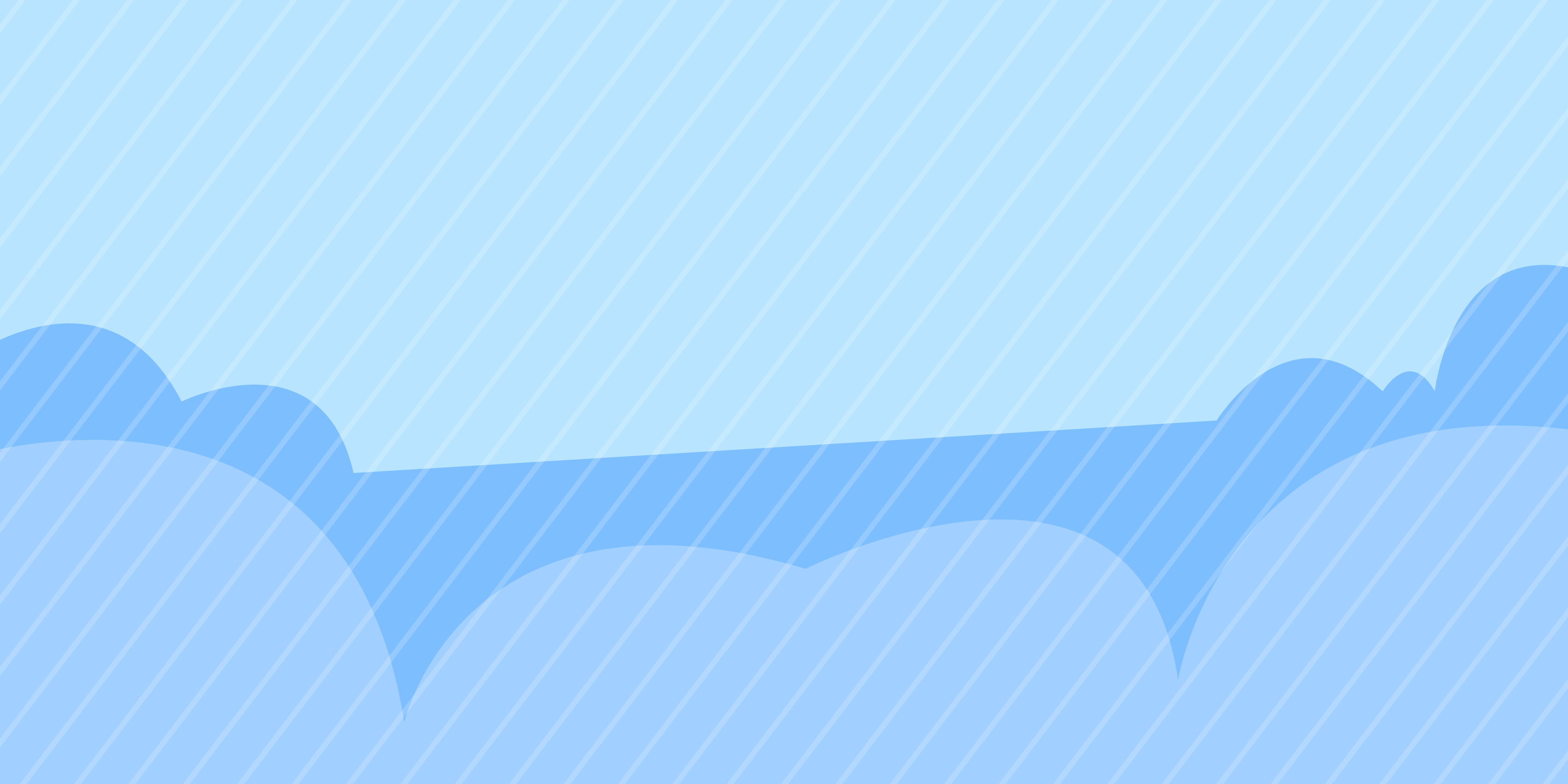 3. Từ đó em rút ra kết luận gì?
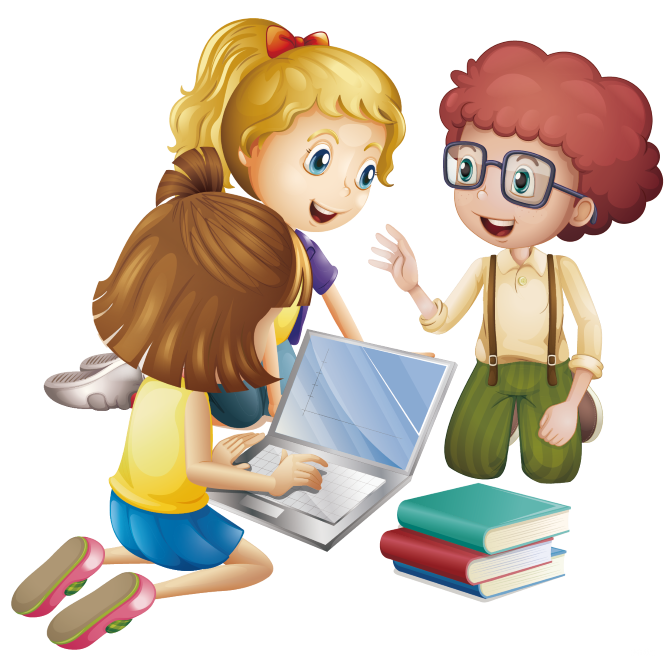 Một con chuột muốn tồn tại và phát triển cần có điều sống bao gồm các yếu tố: ánh sáng, nước, không khí, chất dinh dưỡng.
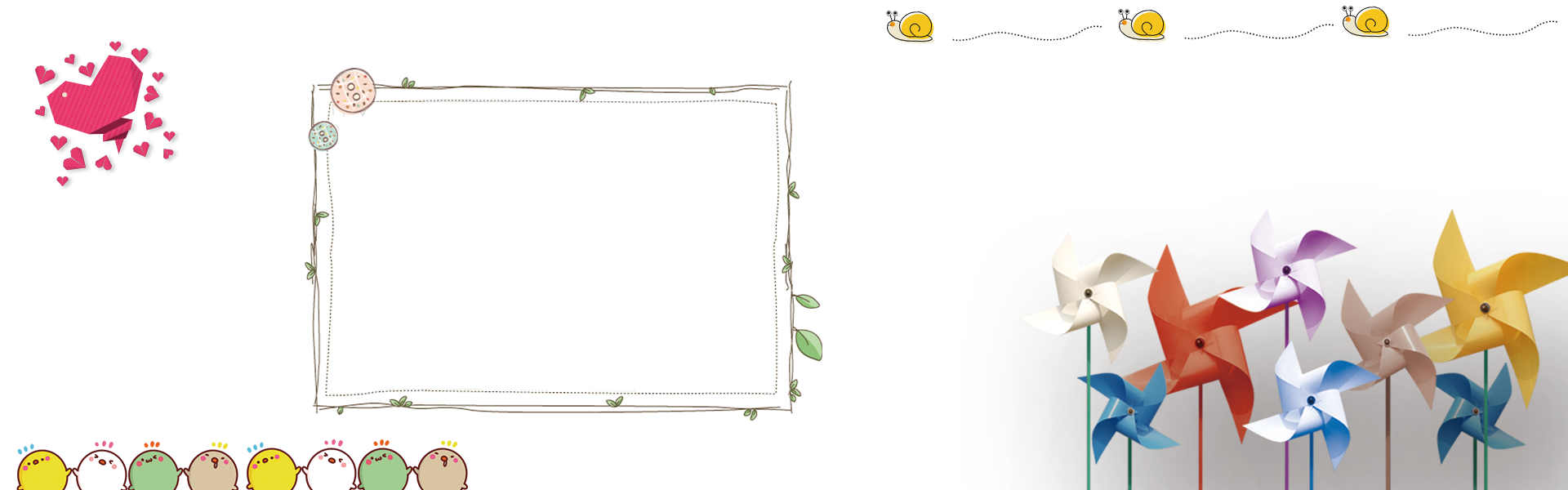 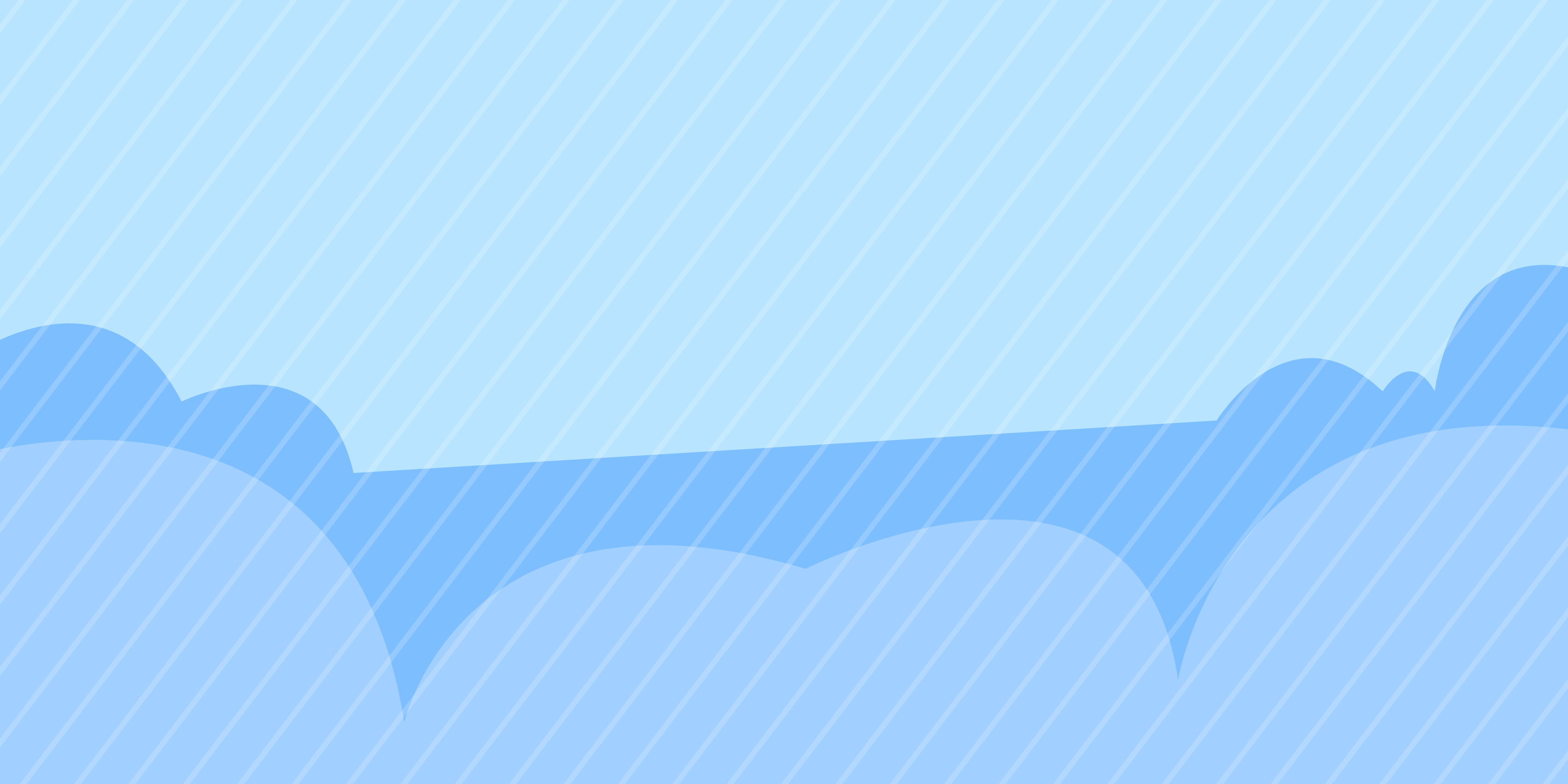 Theo em các yếu tố nào cần cho động vật sống và phát triển?
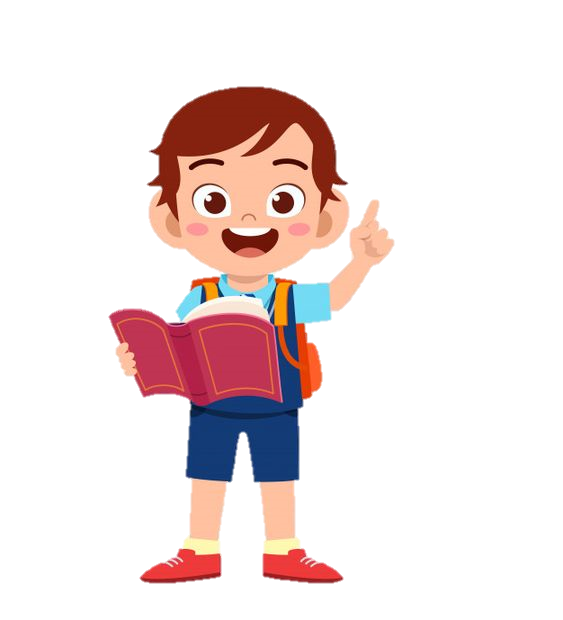 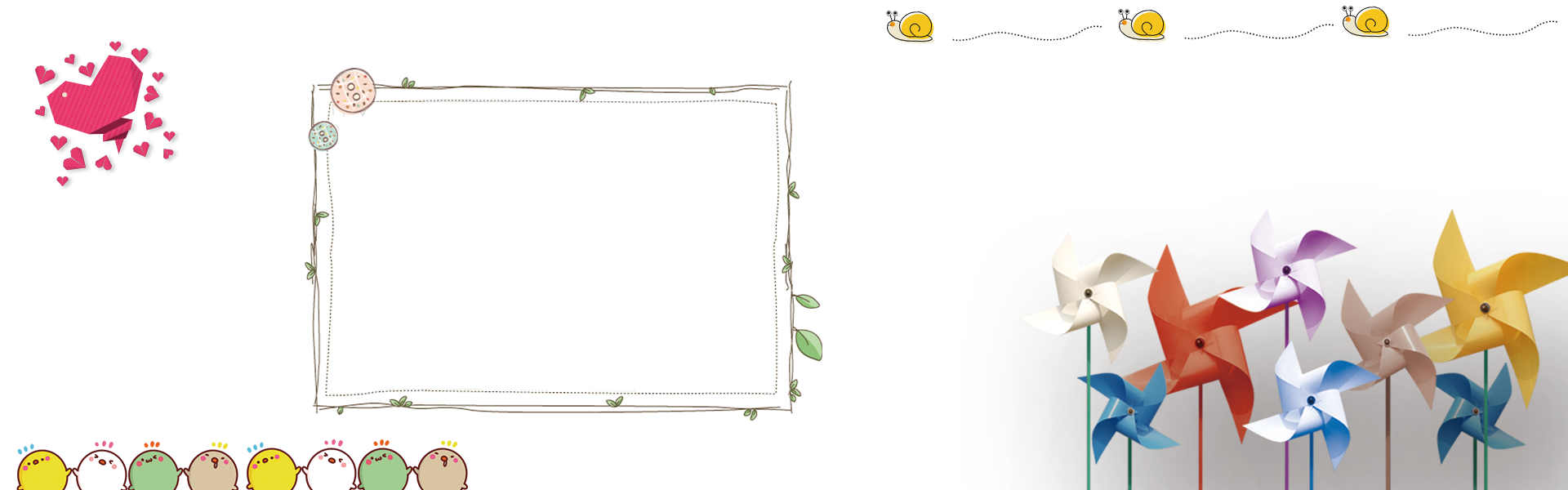 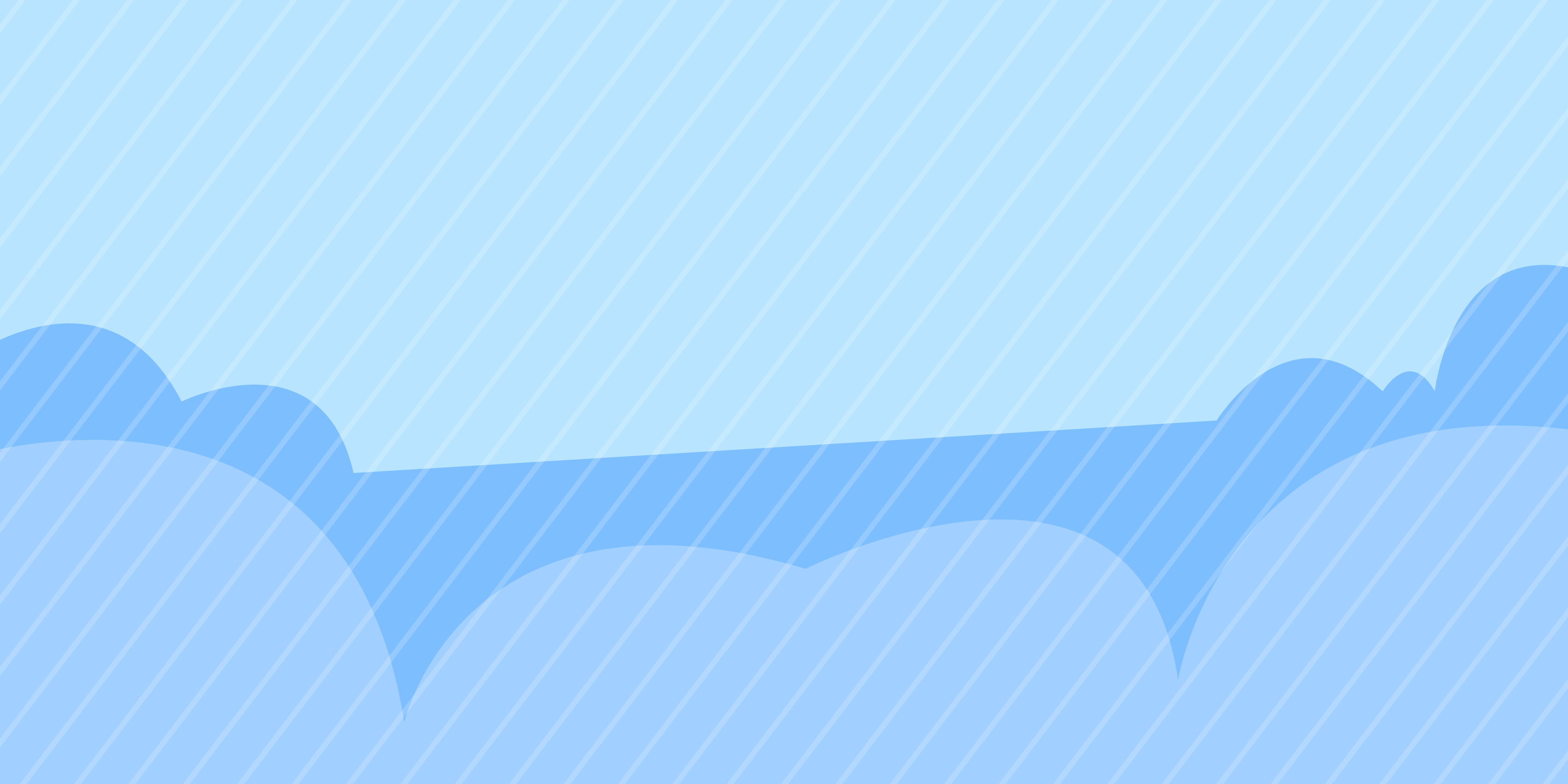 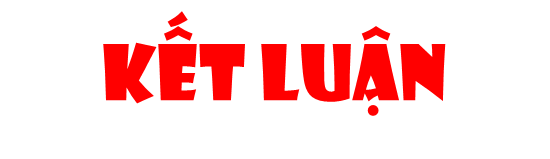 Đa số động vật cần ánh sáng để sưởi ấm, di chuyển và kiếm ăn; cần không khí, nước, chất dinh dưỡng để sống và phát triển.
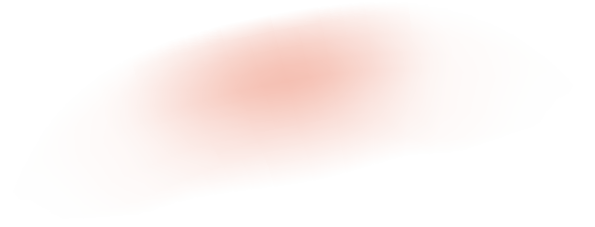 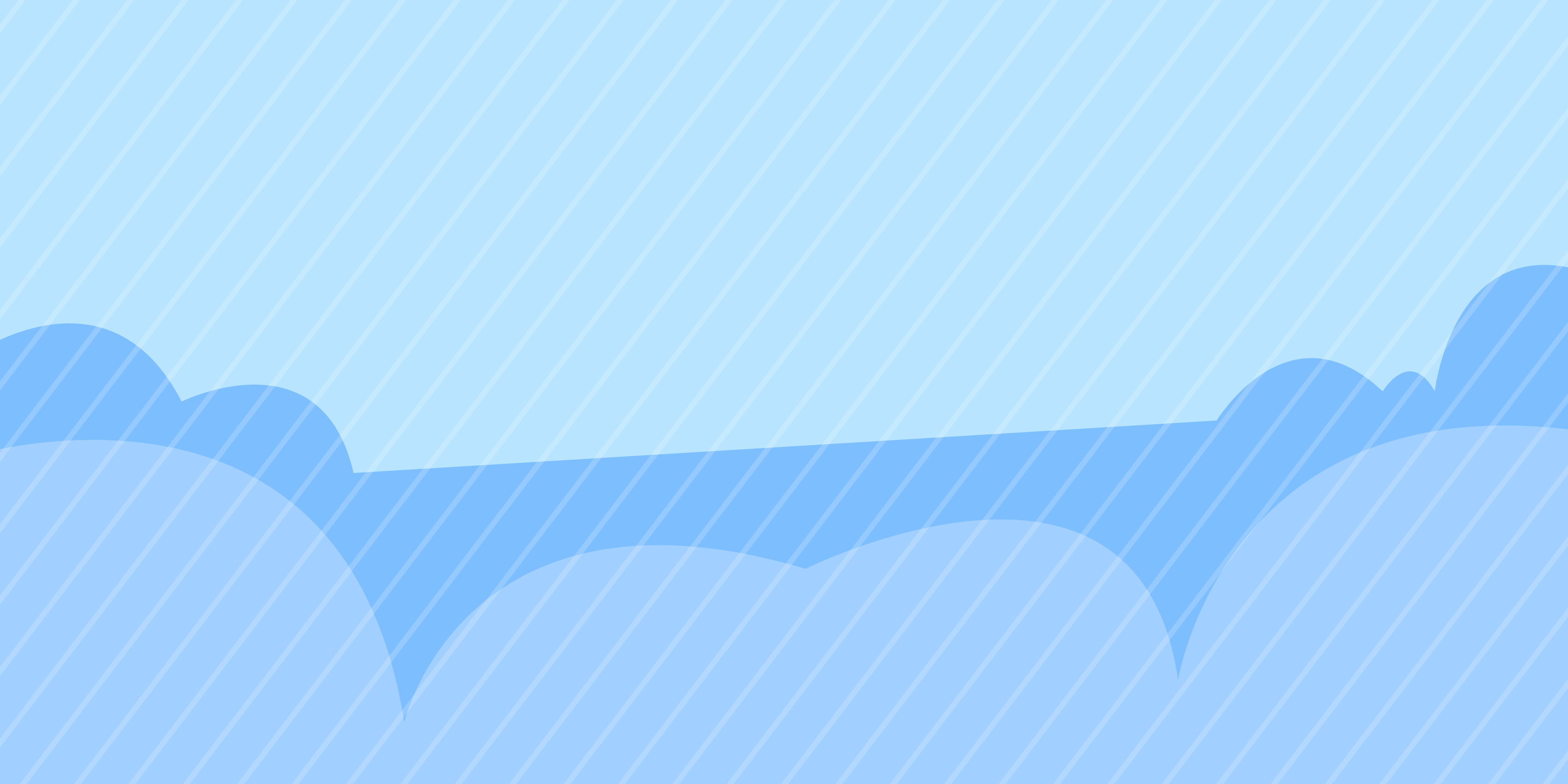 b) Nhu cầu về nhiệt độ
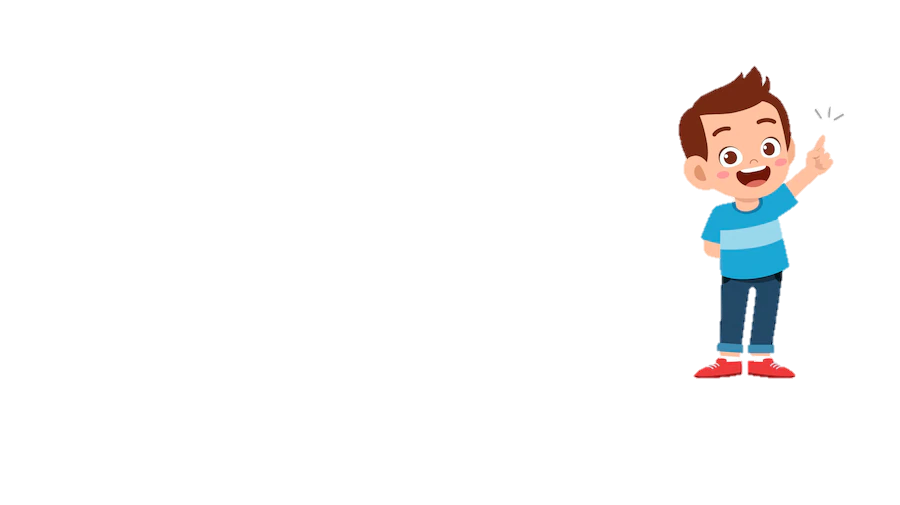 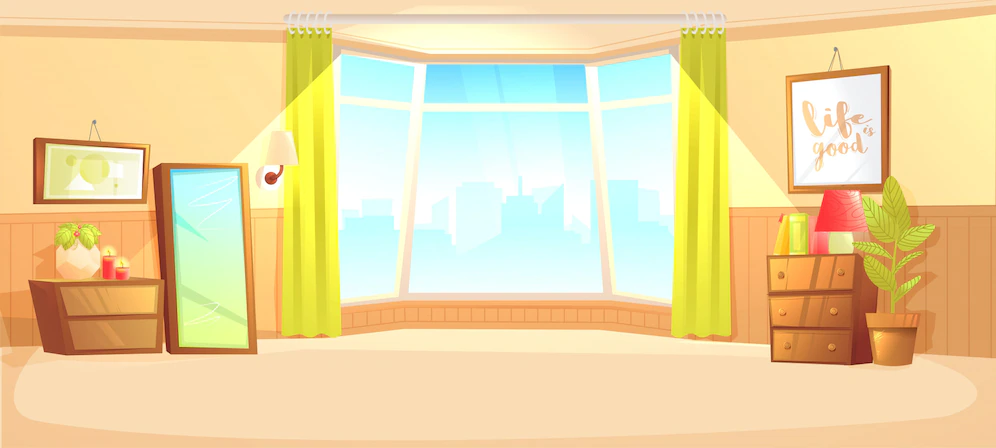 Nêu một số dẫn chứng động vật cần nhiệt độ môi trường thích hợp để sống?
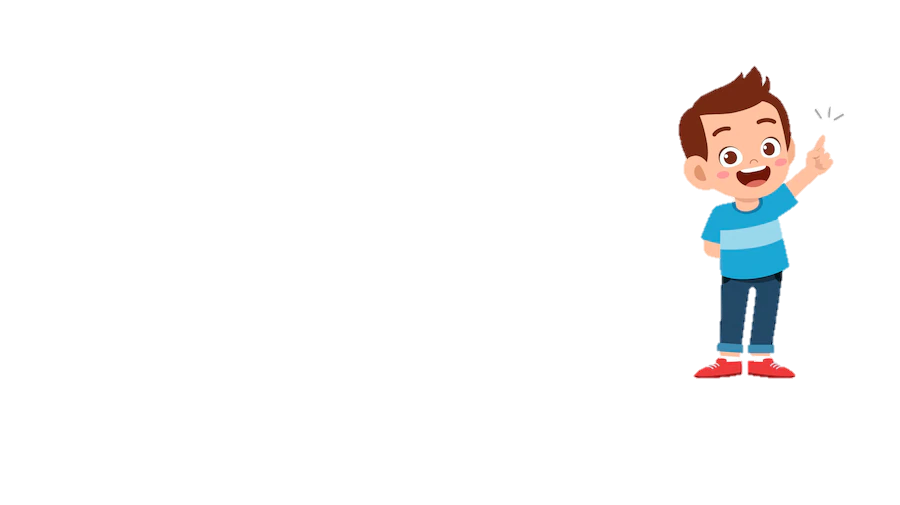 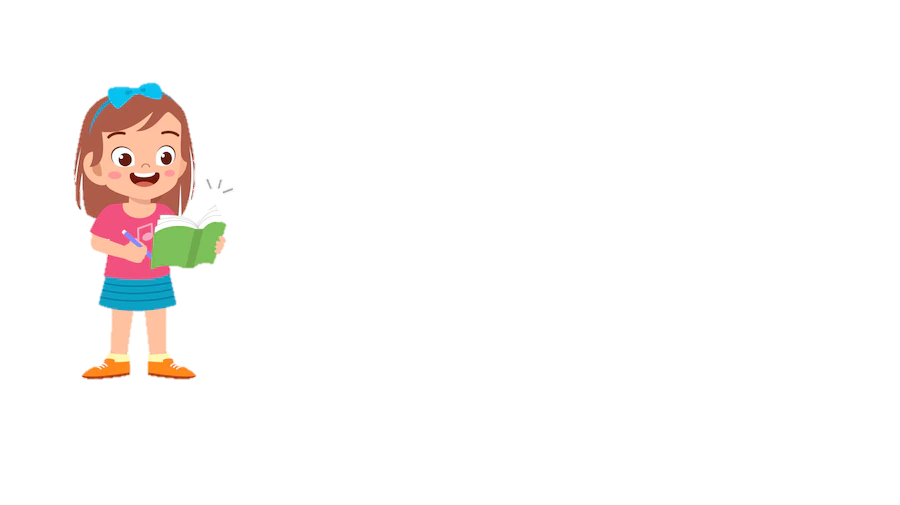 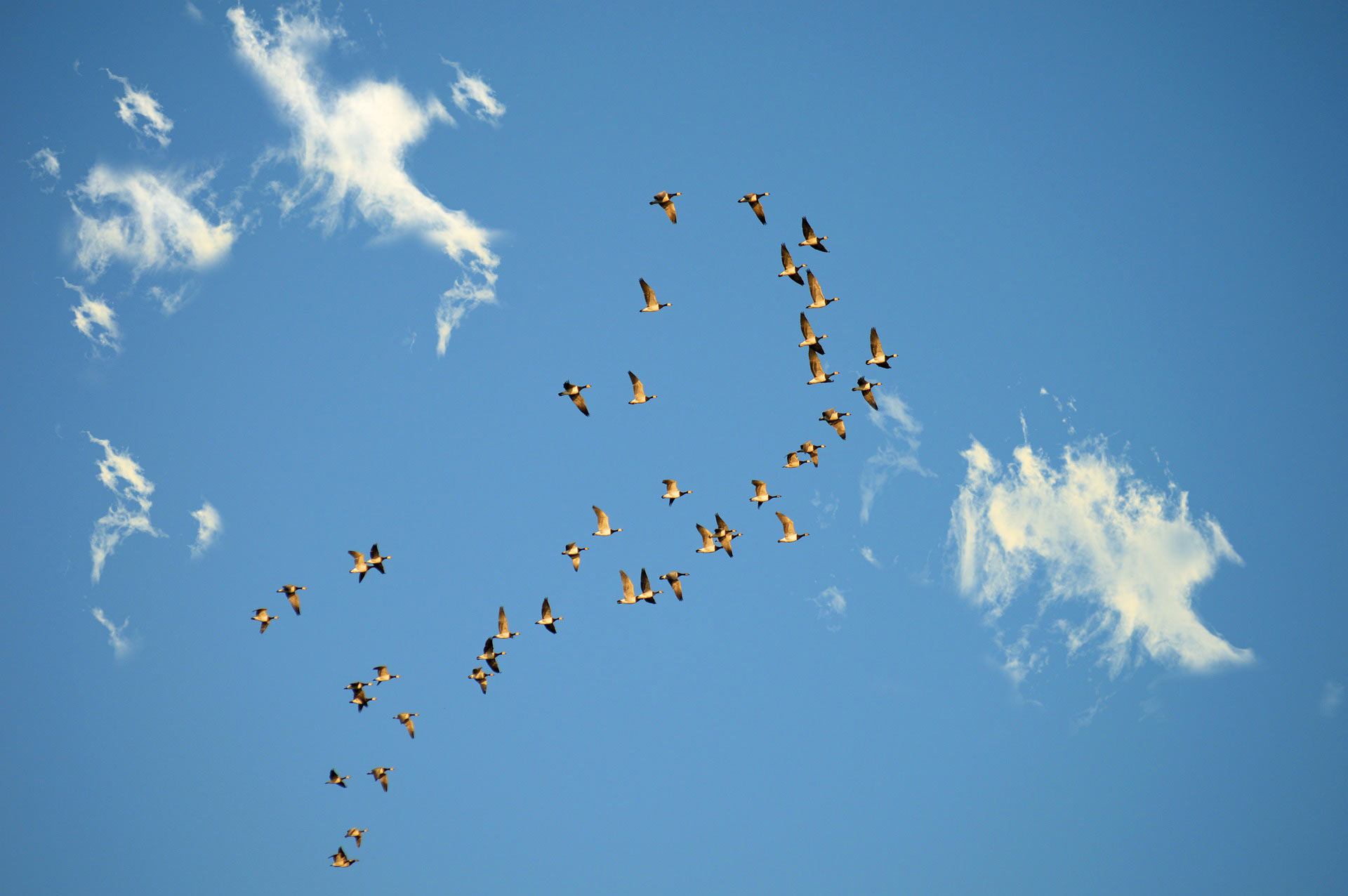 Vào mùa rét, chim đi từ phương Bắc đến phương Nam.
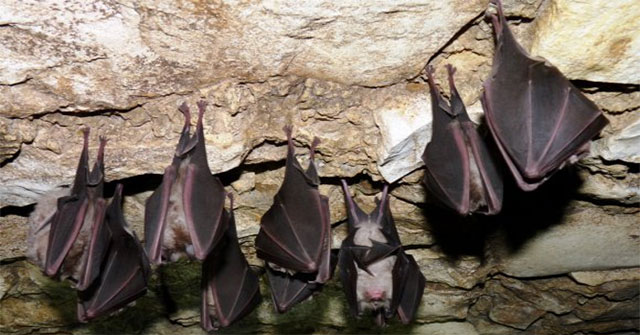 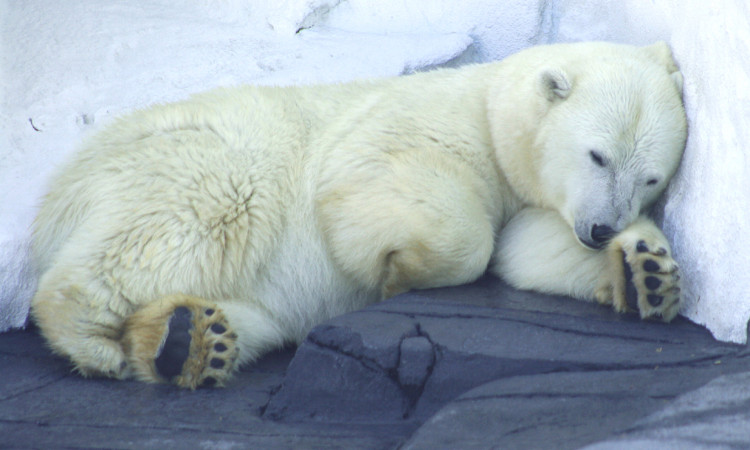 Hiện tượng ngủ đông của dơi, gấu,... khi trời quá rét.
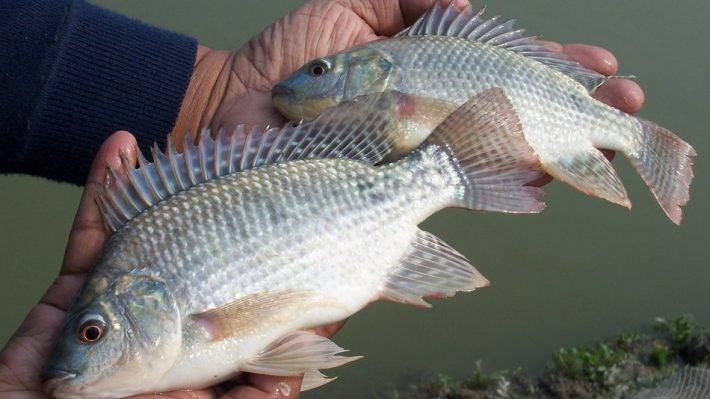 Ở nhiệt độ quá thấp hoặc quá cao, cá rô phi sẽ chết.
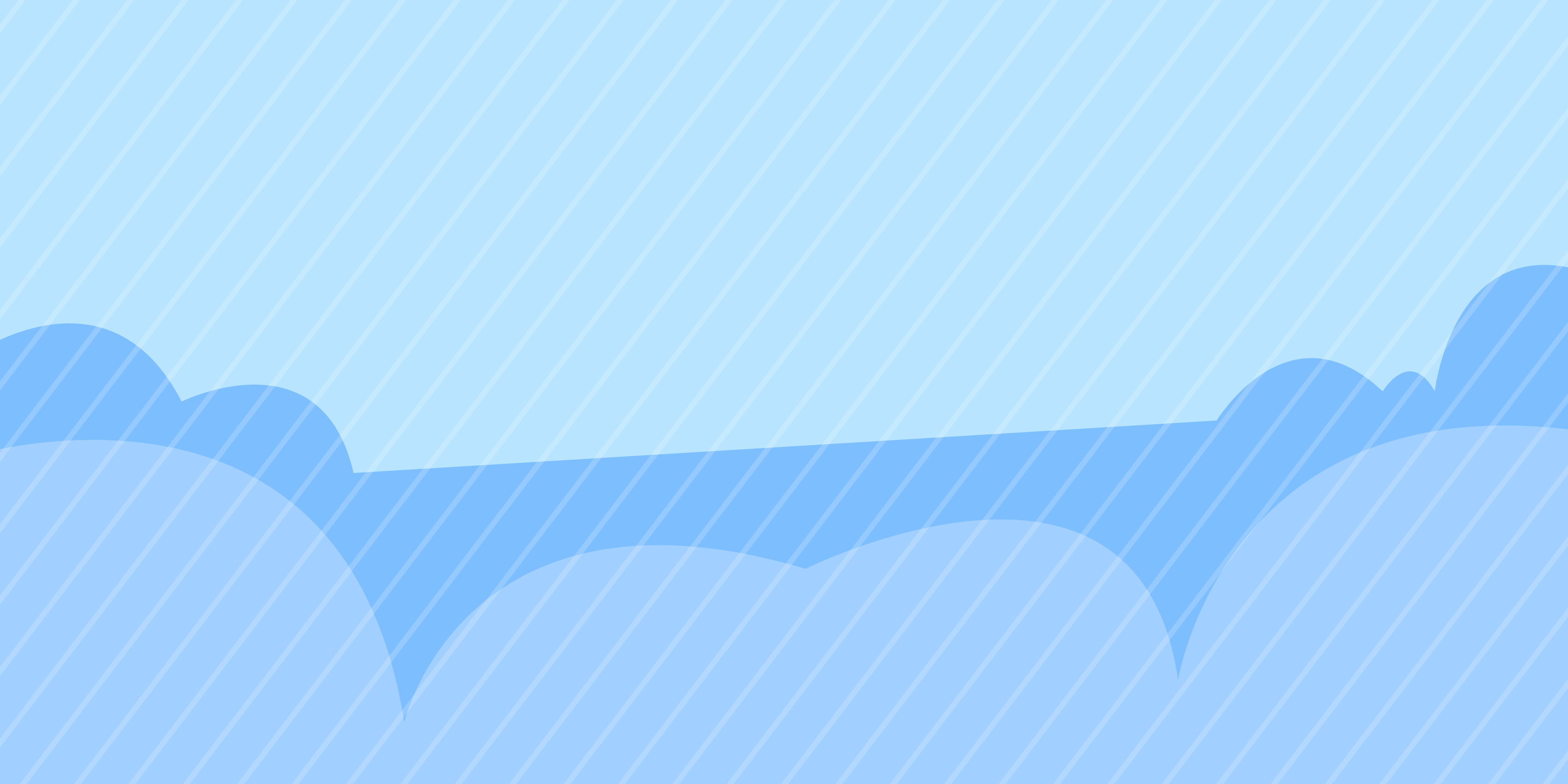 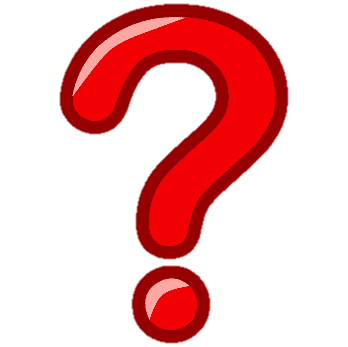 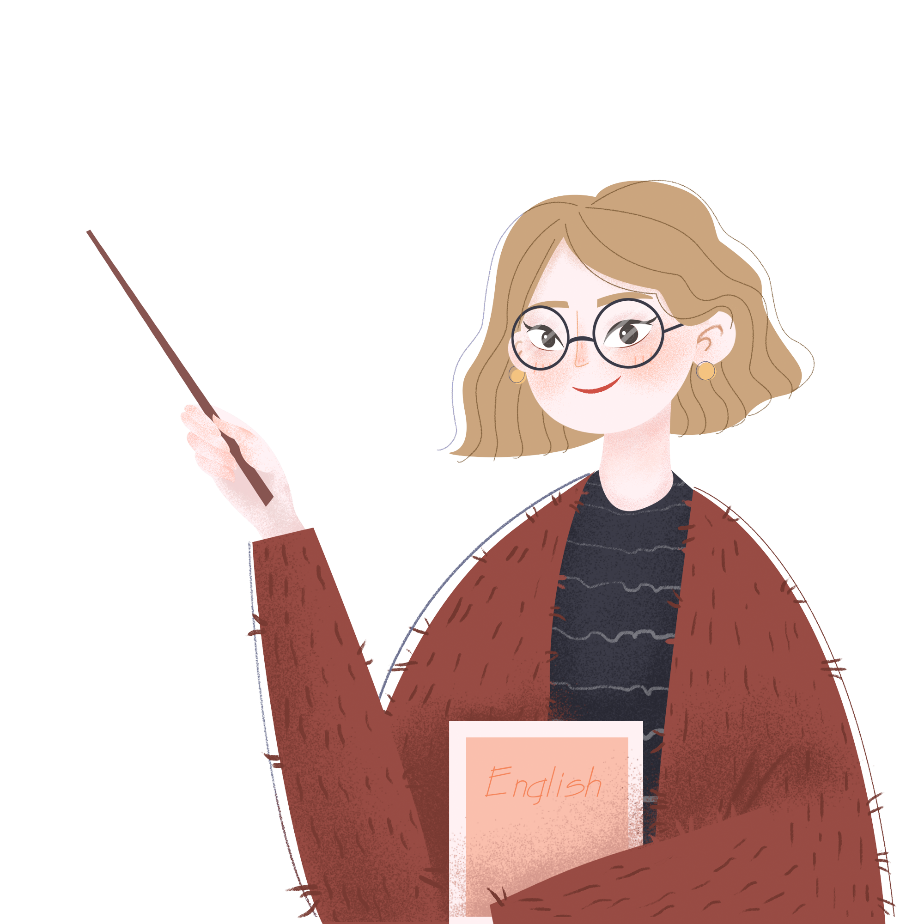 Điều này chứng tỏ sự khác biệt về điều kiện sống cần thiết ở động vật so với thực vật.
Khi động vật được cung cấp không khí, nước và ánh sáng nhưng vẫn có biểu hiện sức khỏe suy yếu dần, điều này chứng tỏ sự khác biệt nào ở động vật so với thực vật?
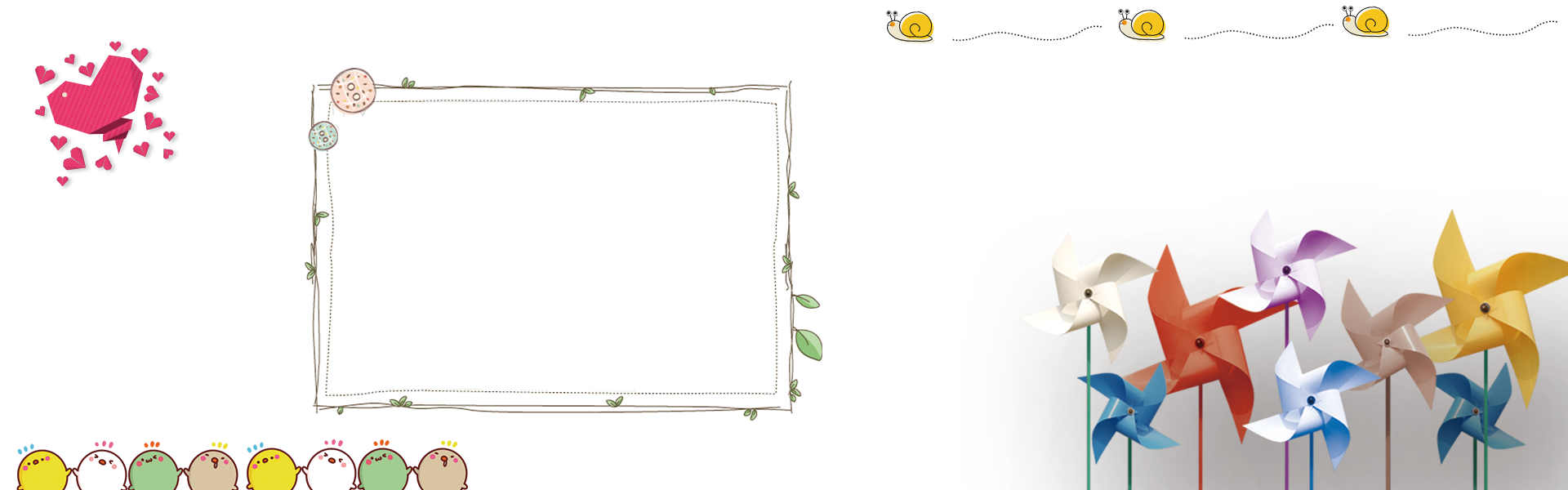 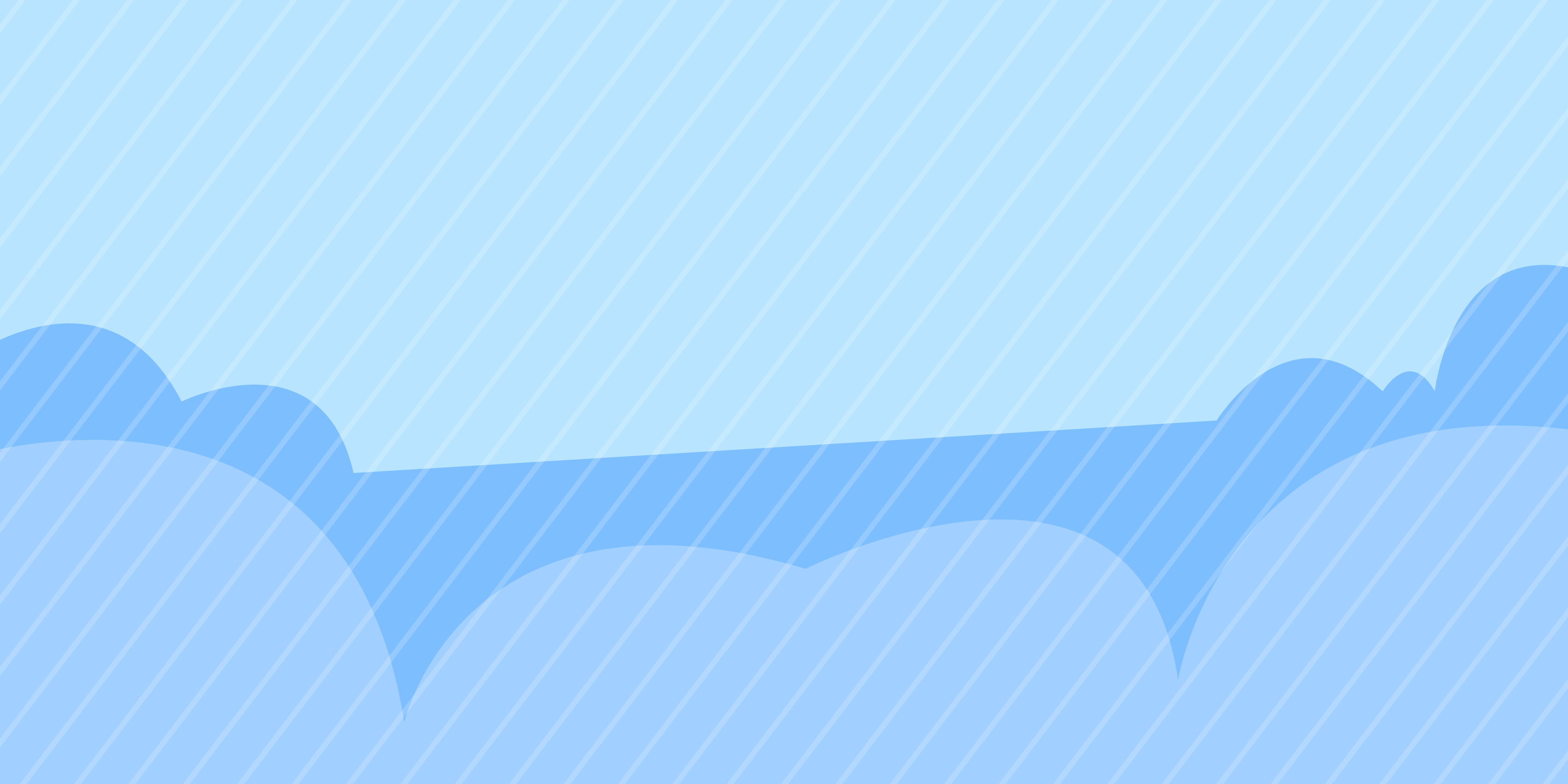 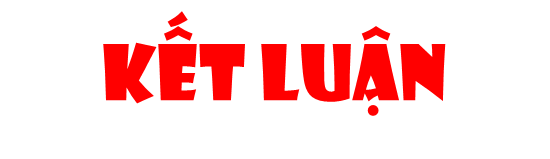 Nhiệt độ môi trường có ảnh hưởng đến các nhóm động vật. Động vật cần nhiệt độ thích hợp để sống và phát triển.
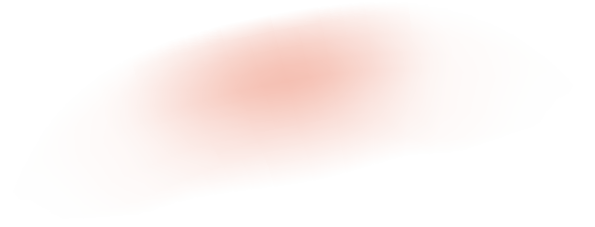 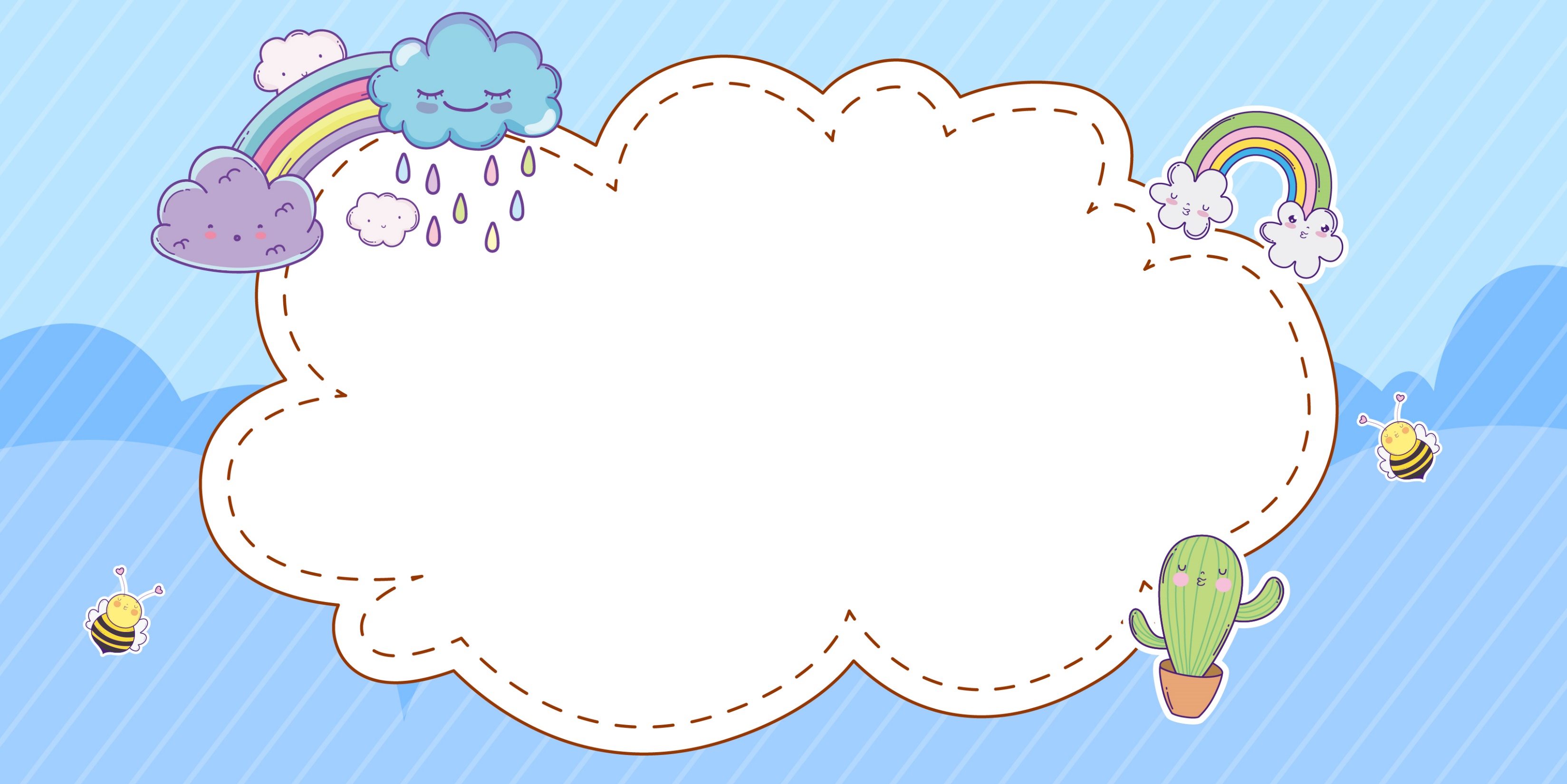 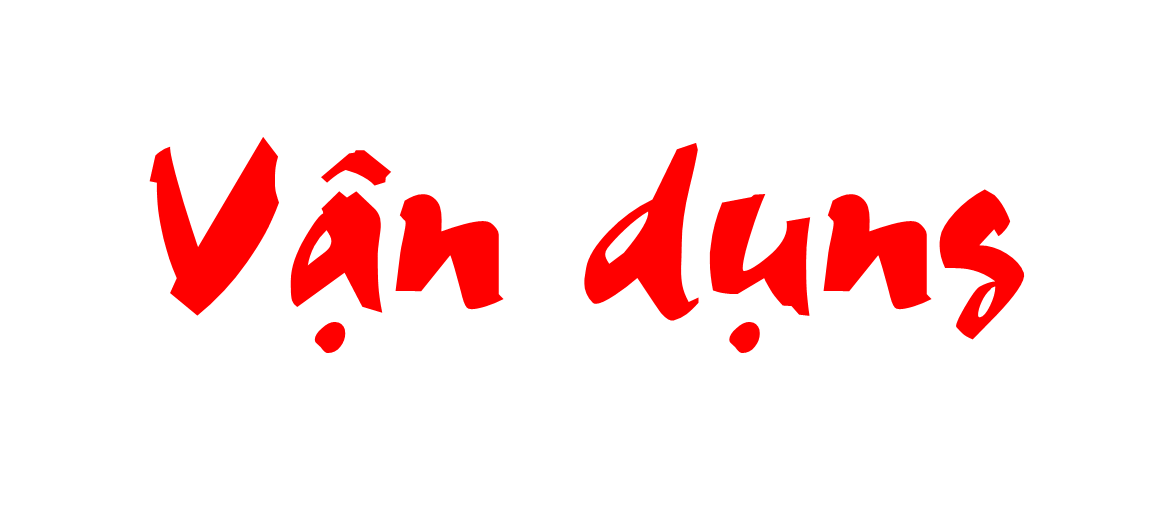 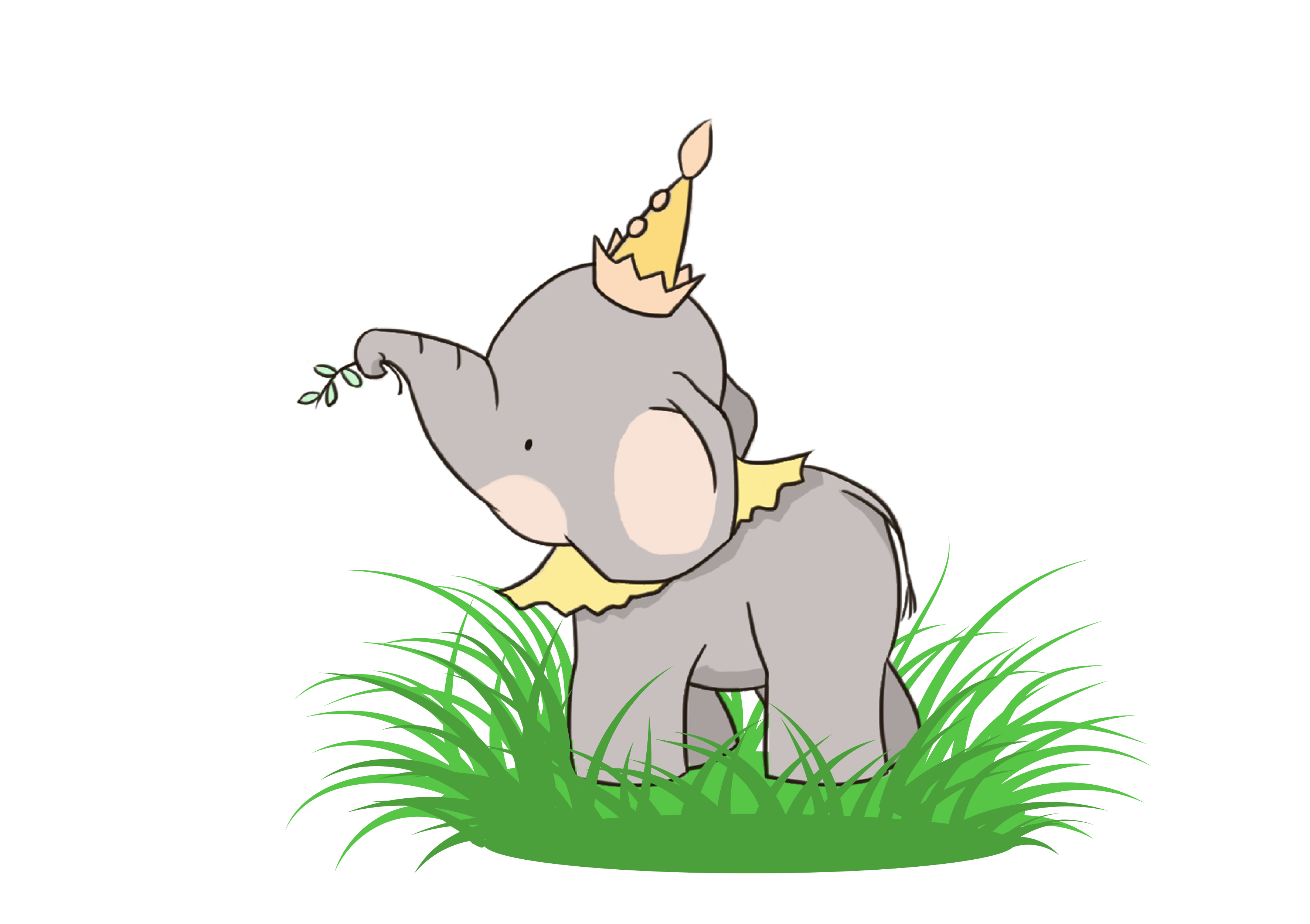 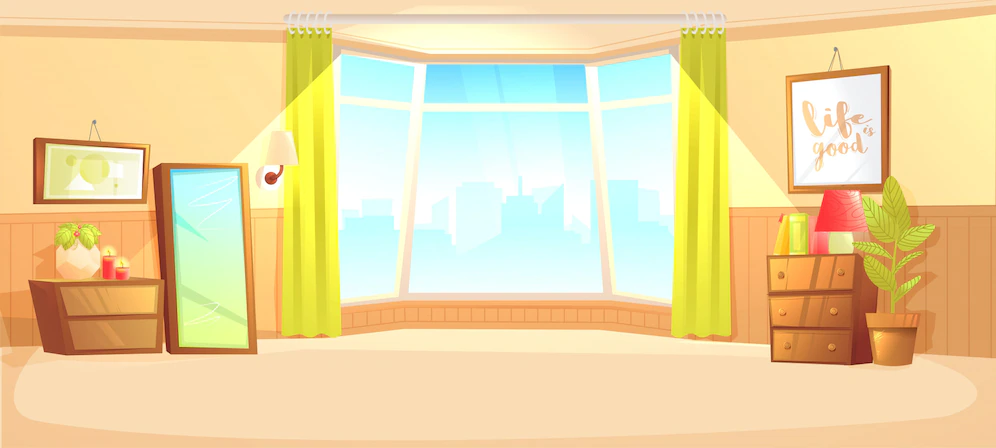 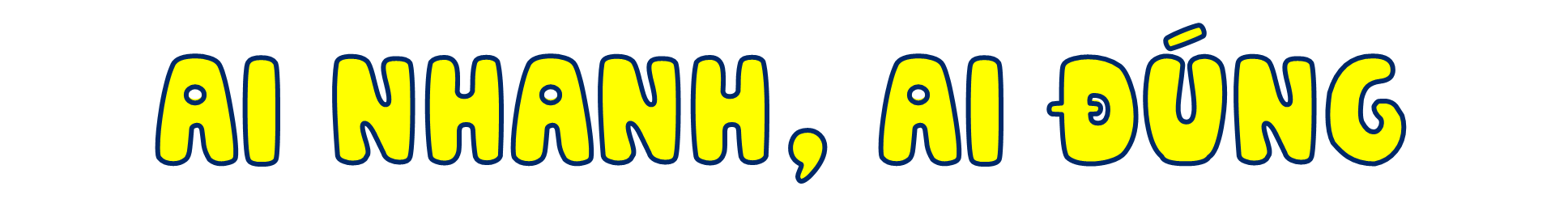 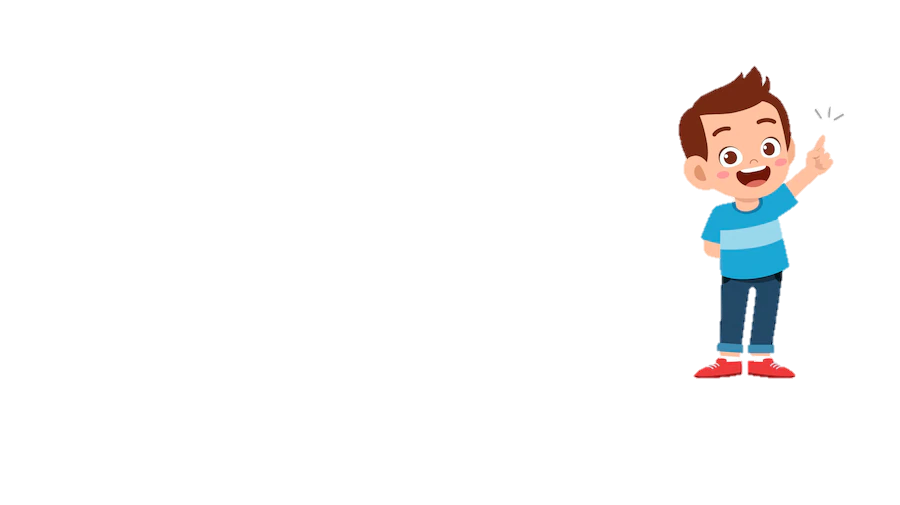 Chia lớp thành các nhóm. 
Các nhóm thi nhau kể tên con vật mà em yêu thích. Nêu yếu tố cần cho con vật đó sống và phát triển?
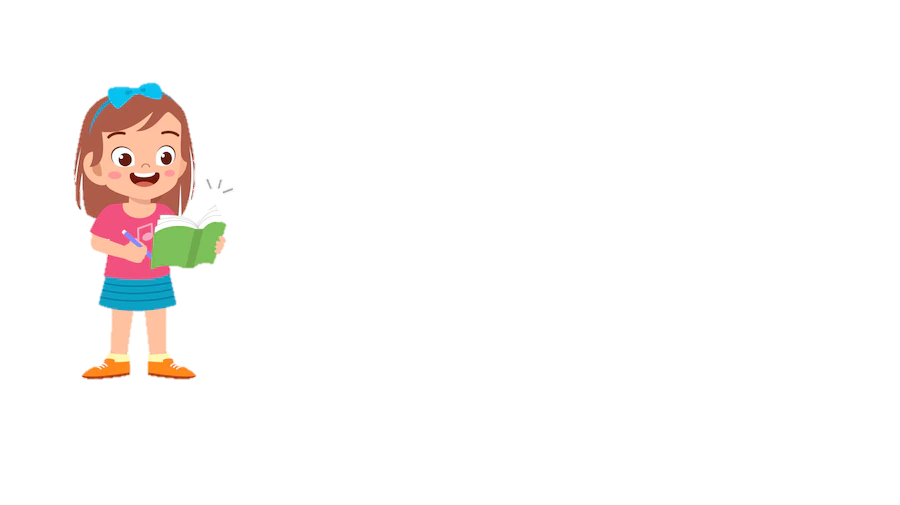 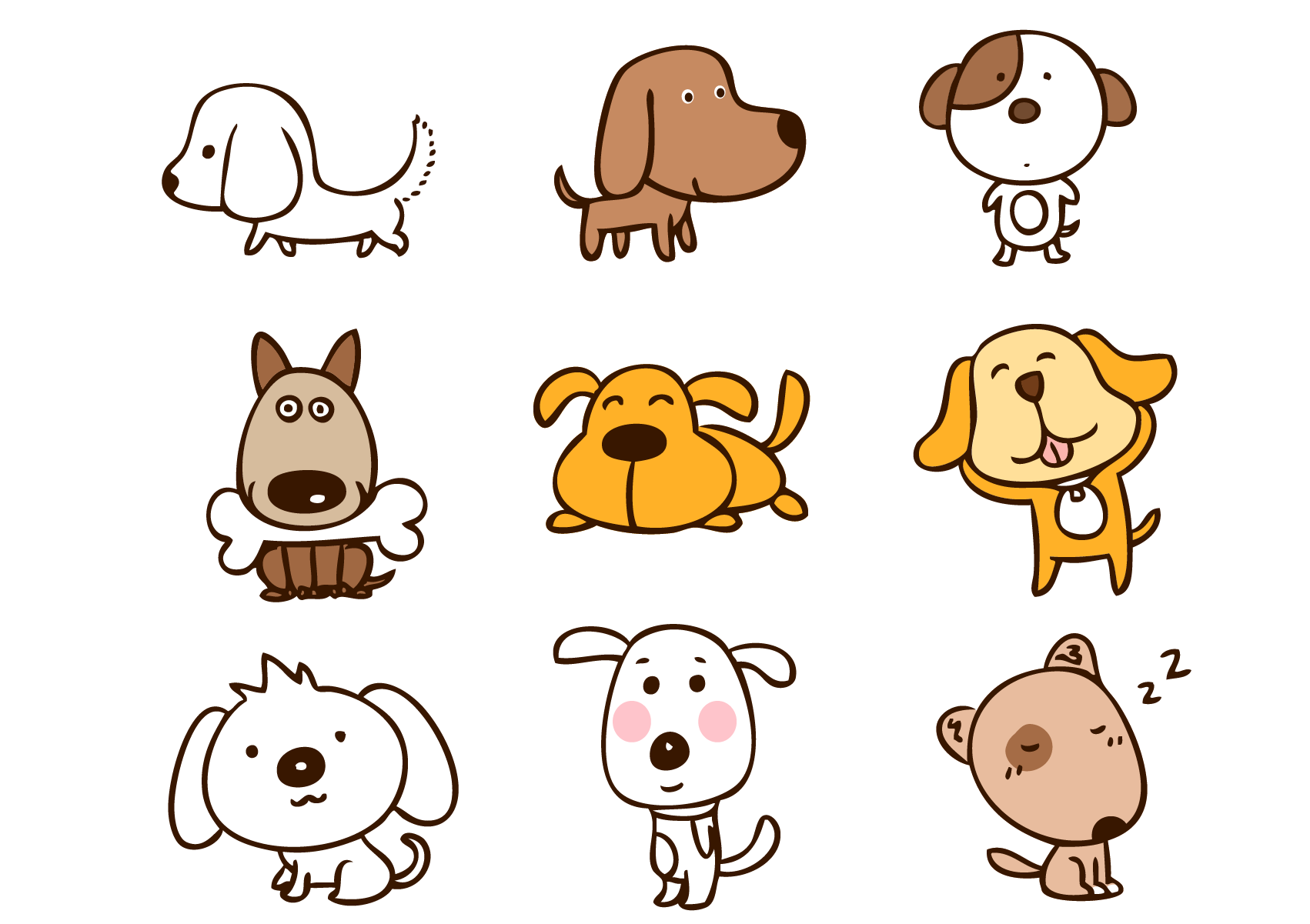 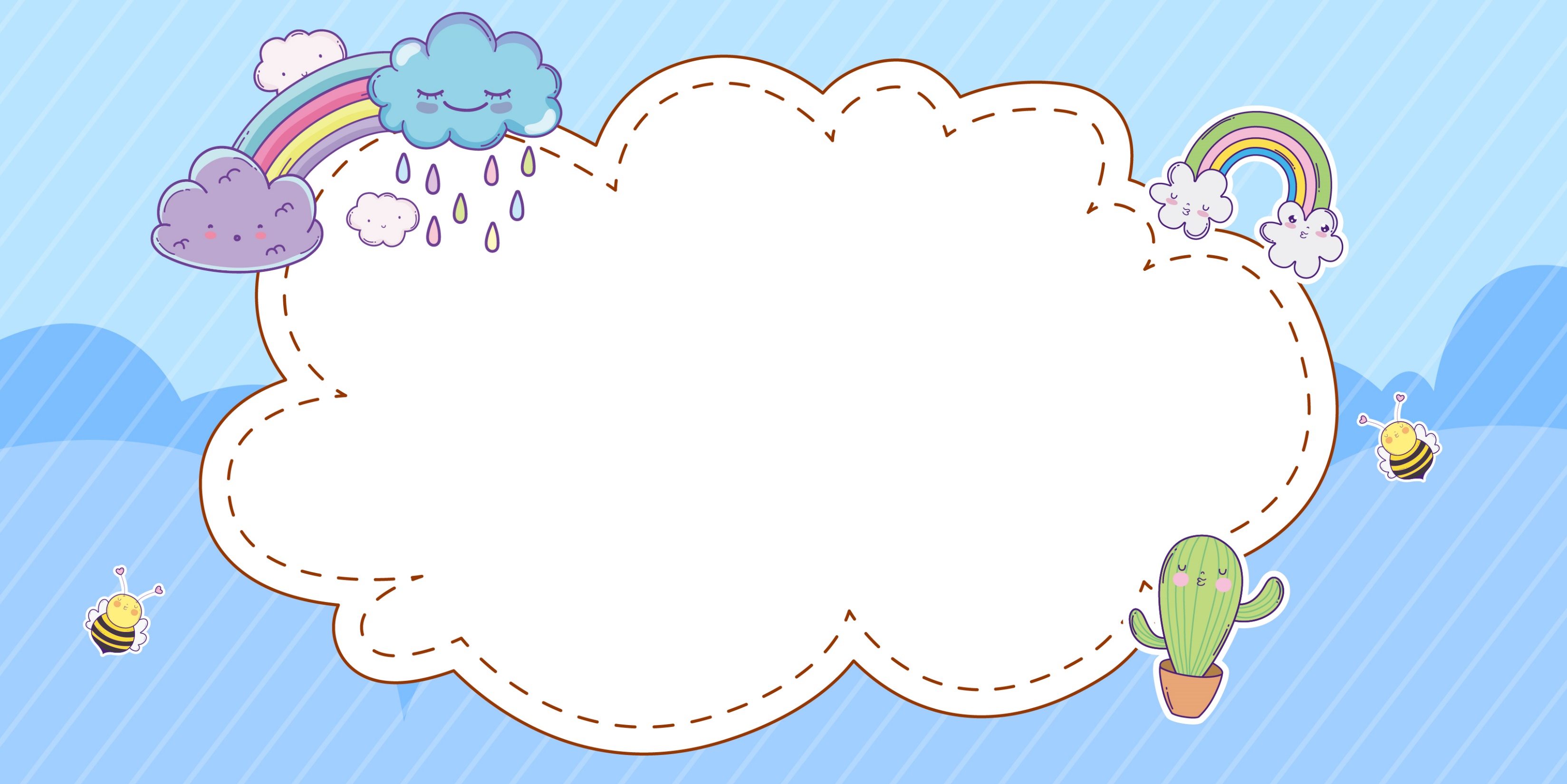 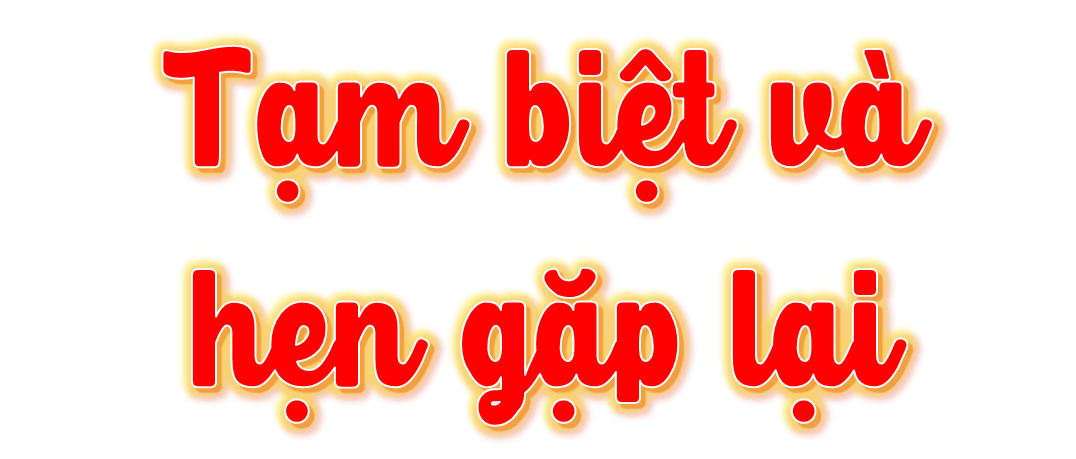 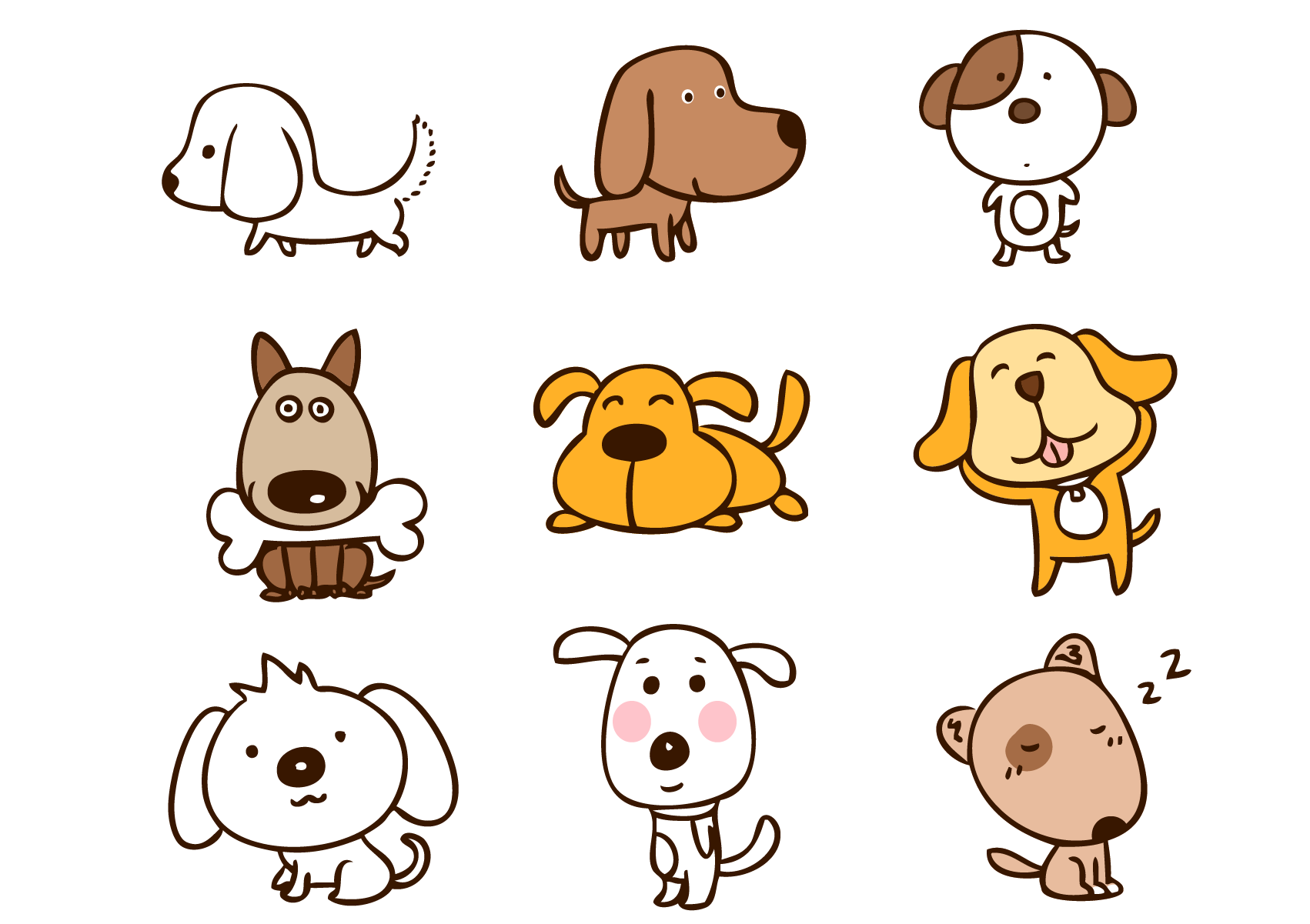 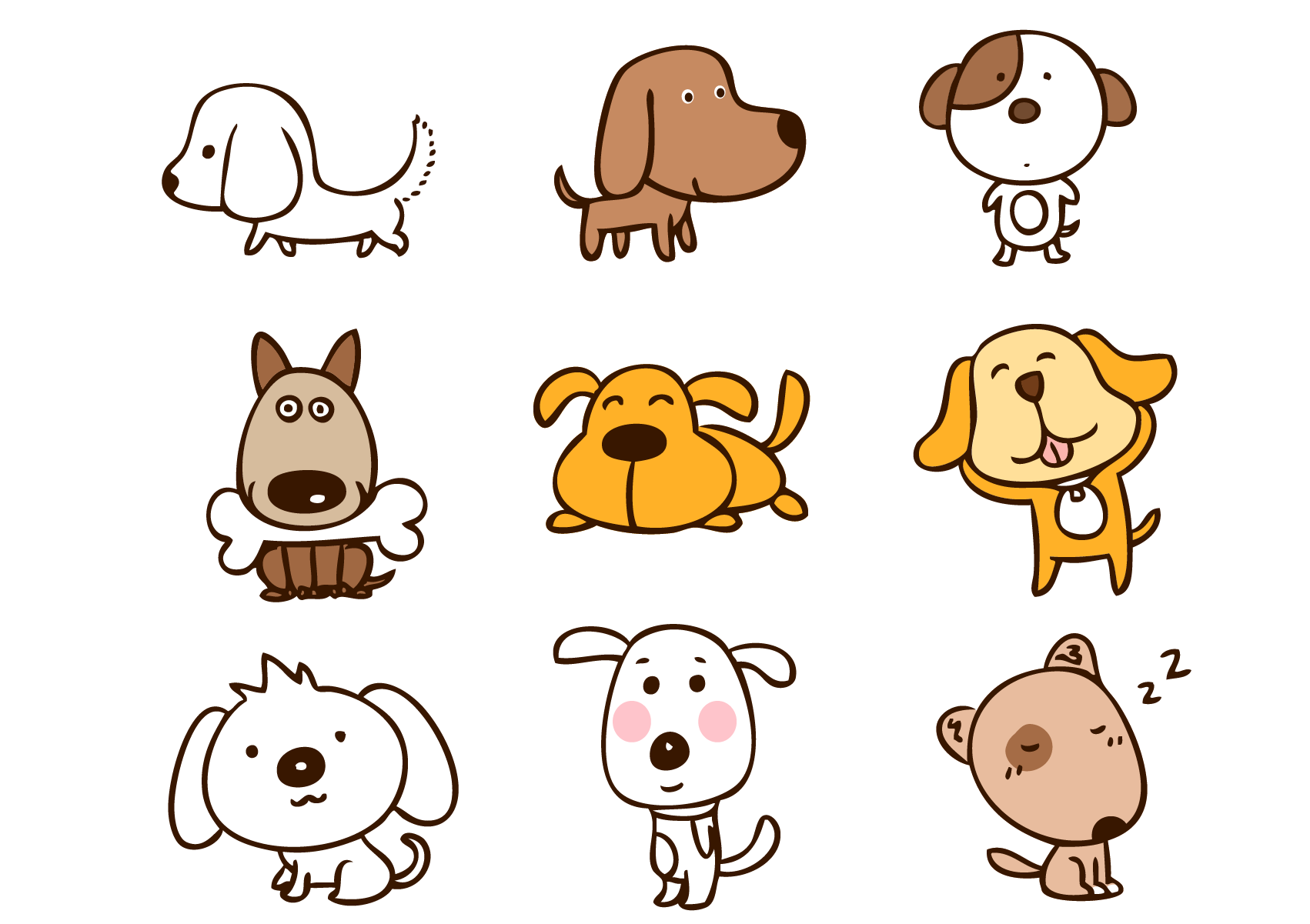